แนวทางการดำเนินงาน
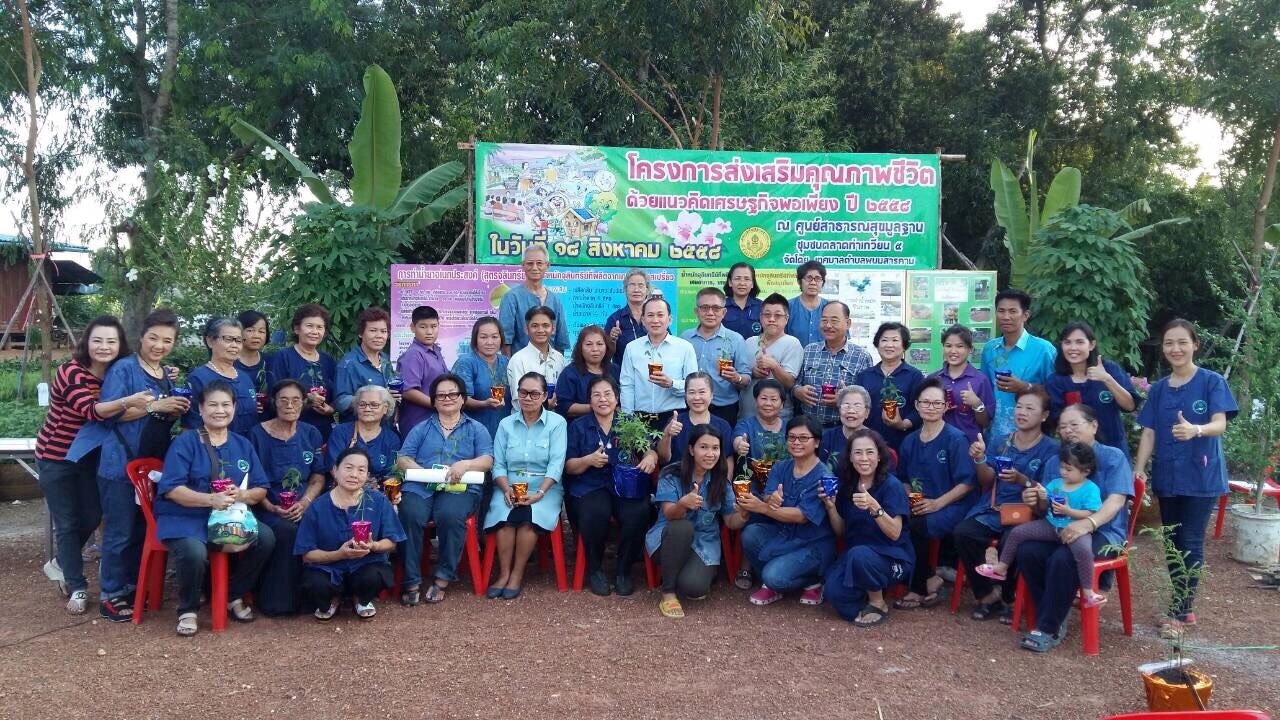 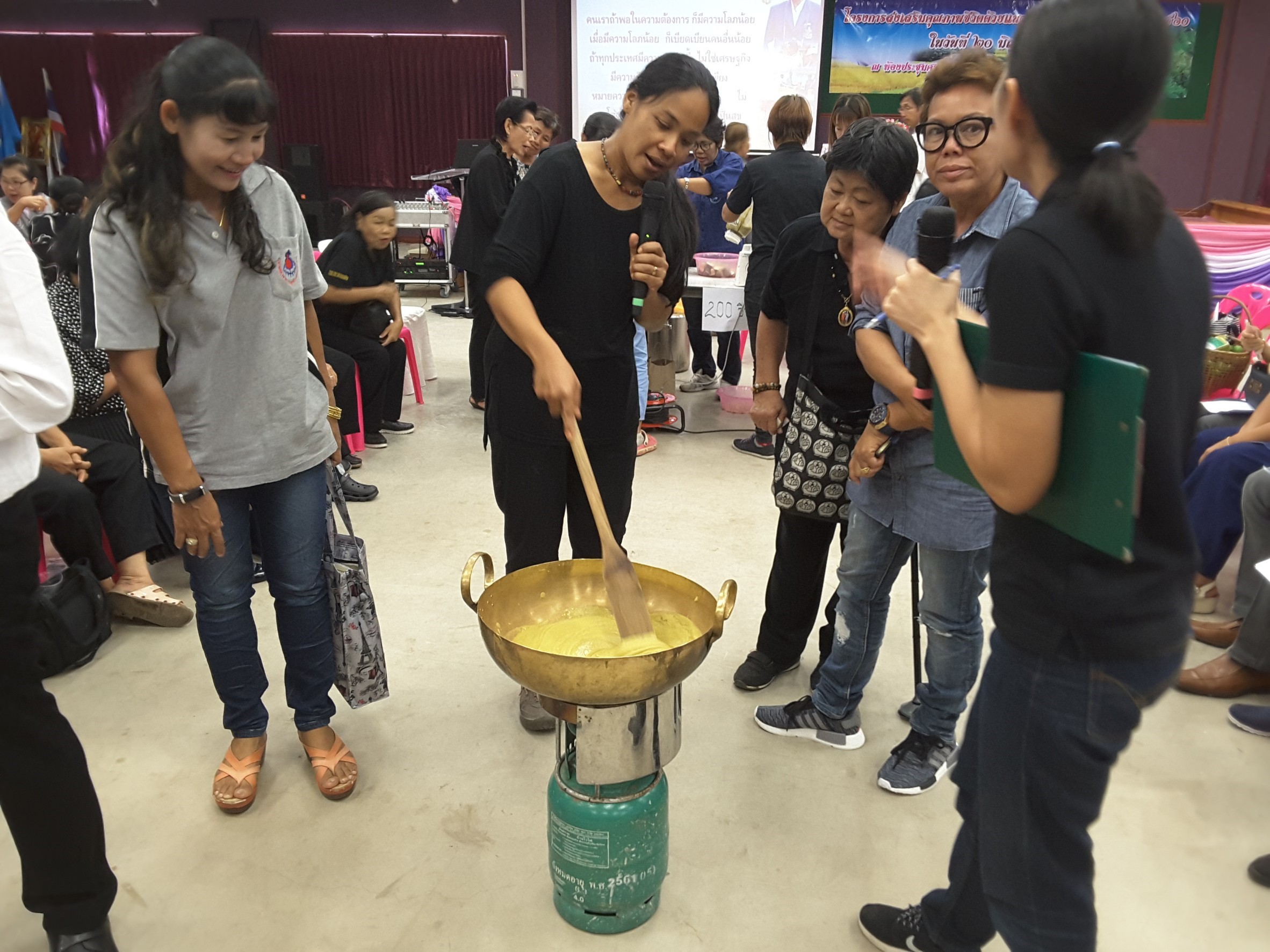 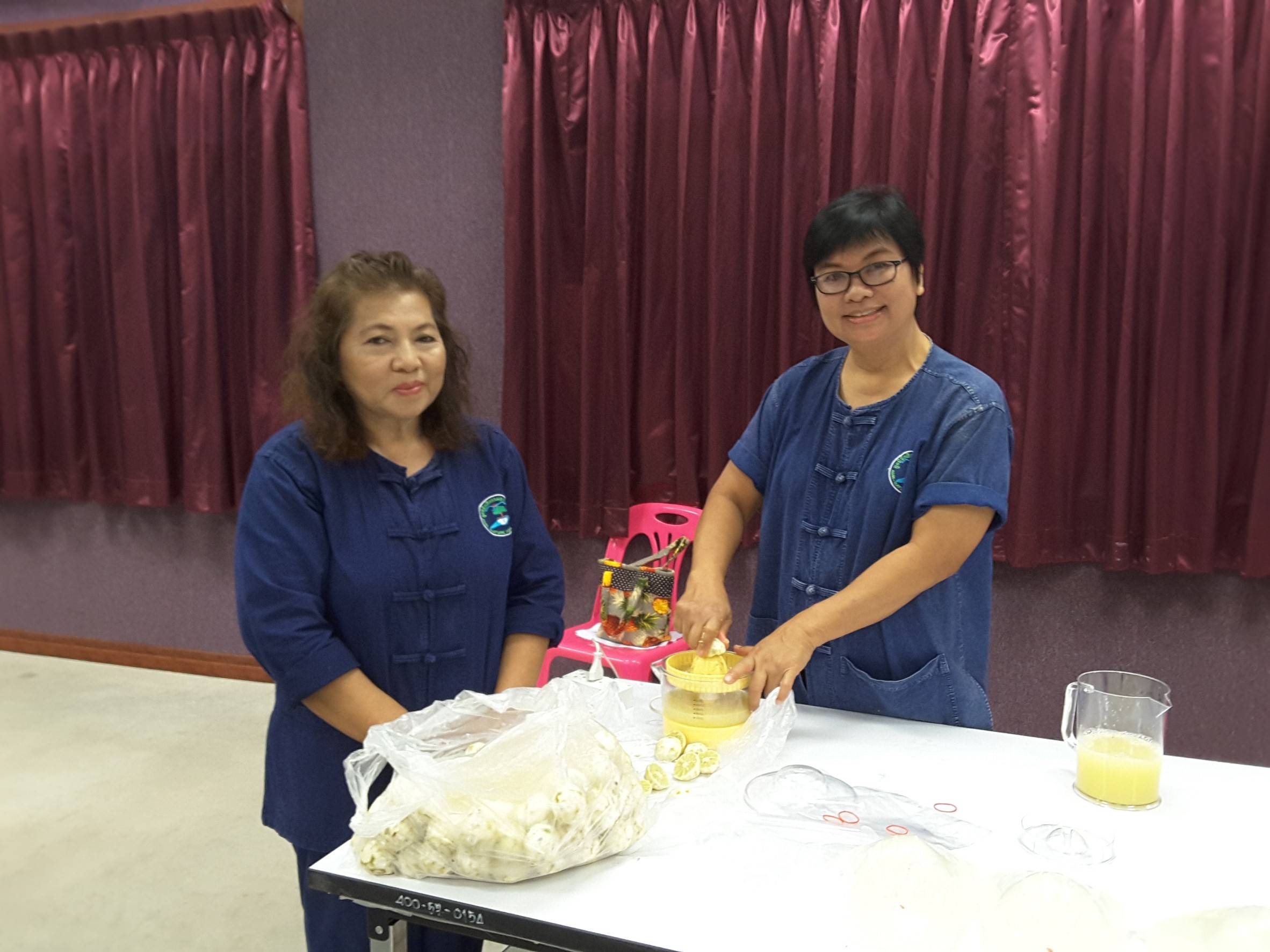 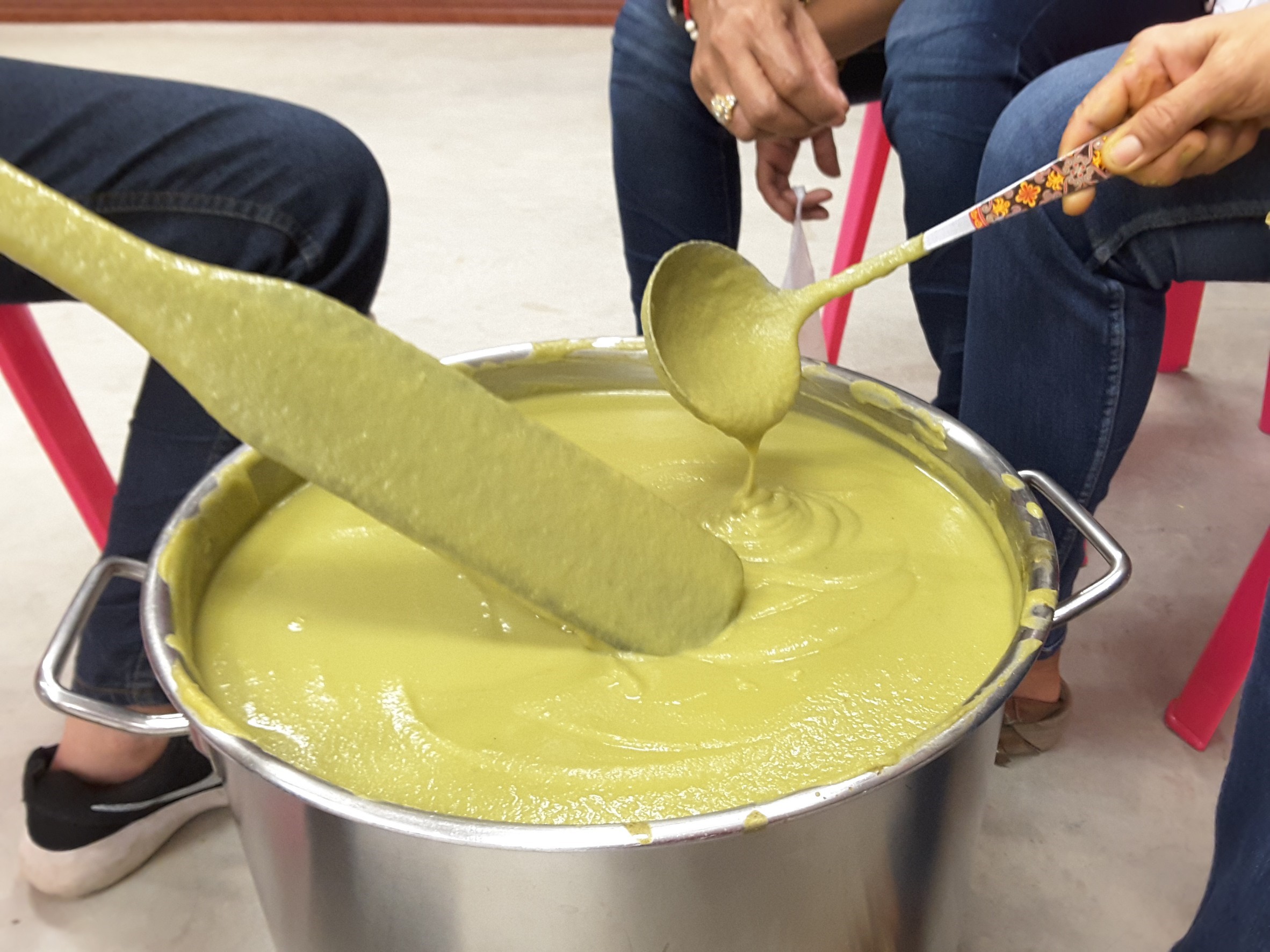 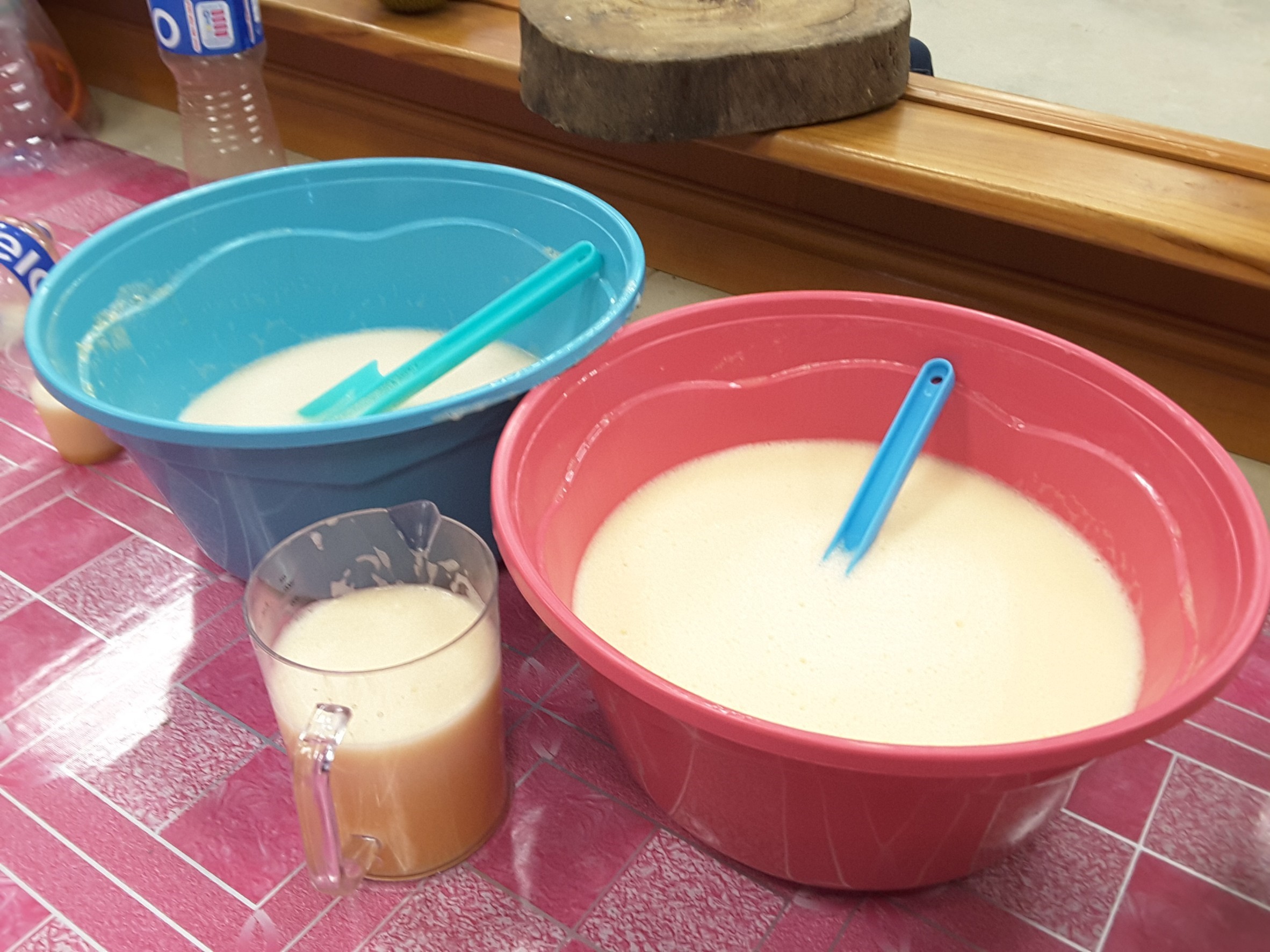 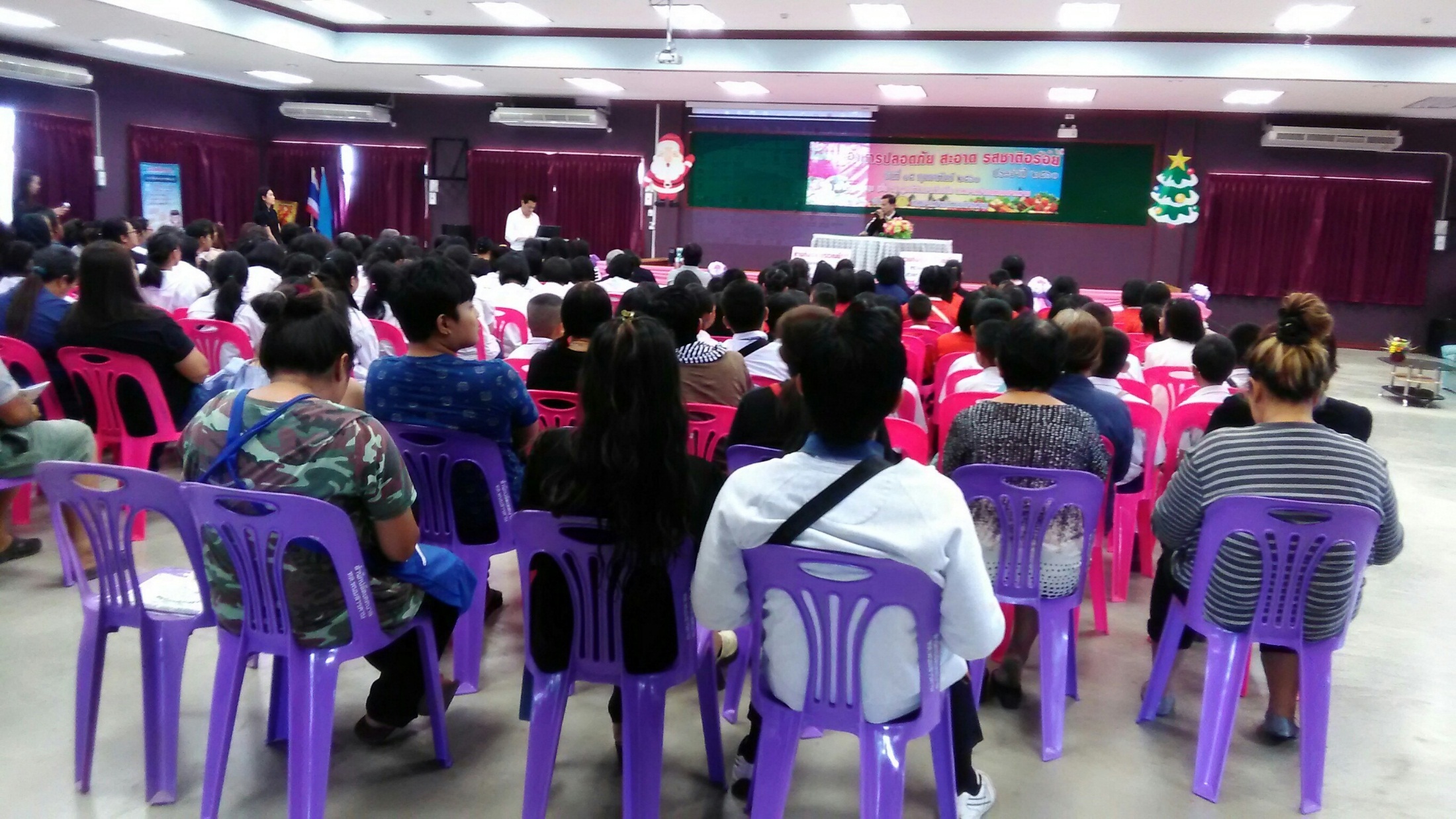 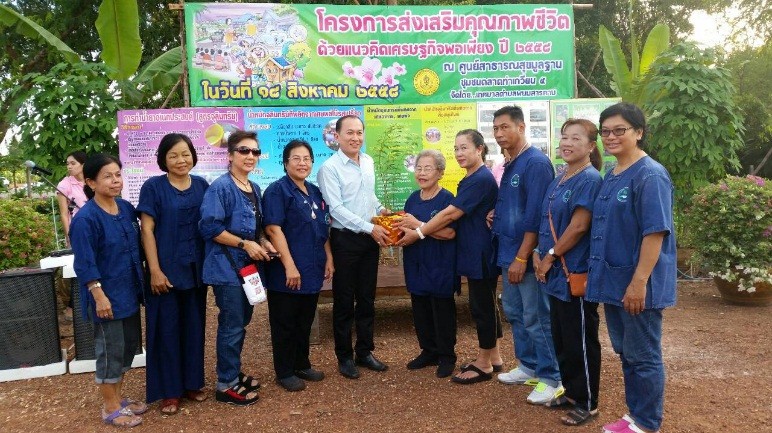 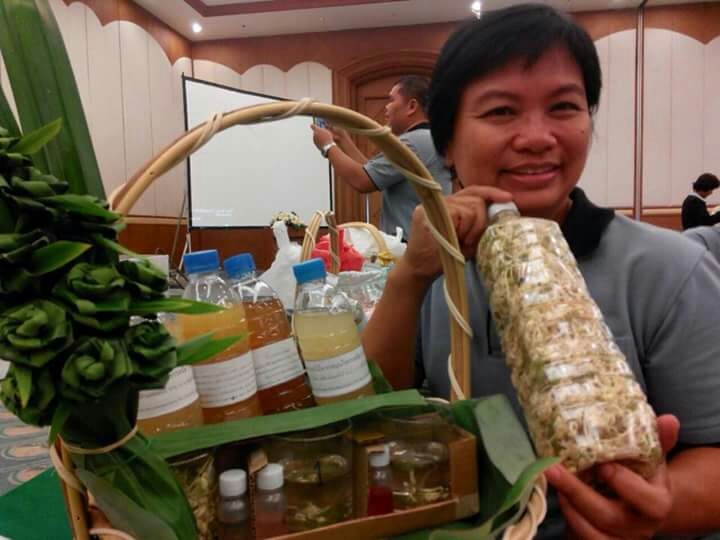 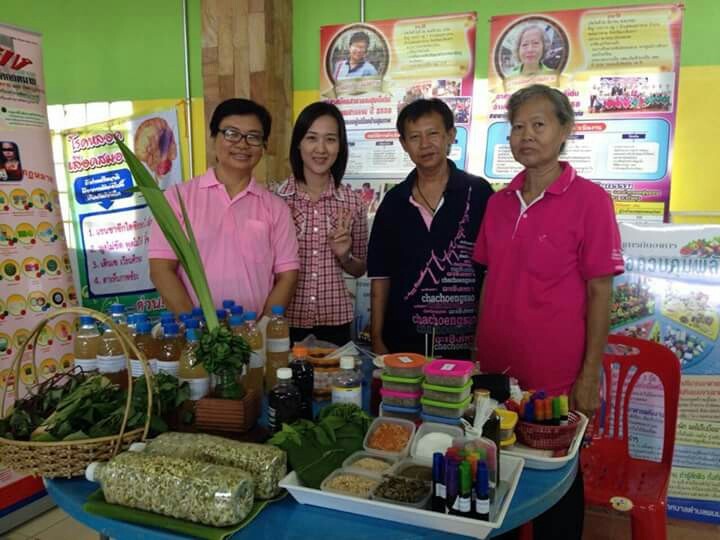 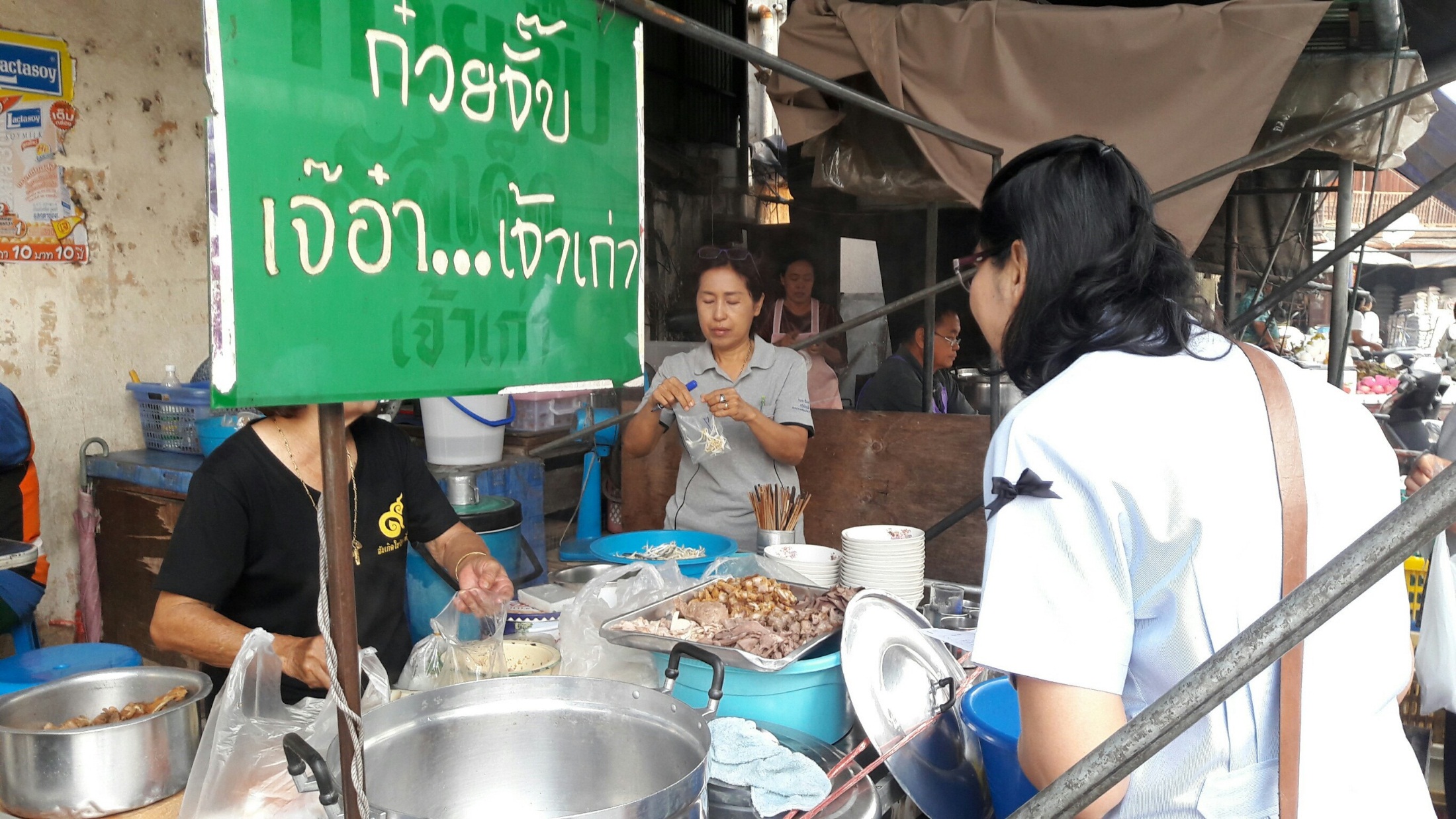 ด้านการผลิต
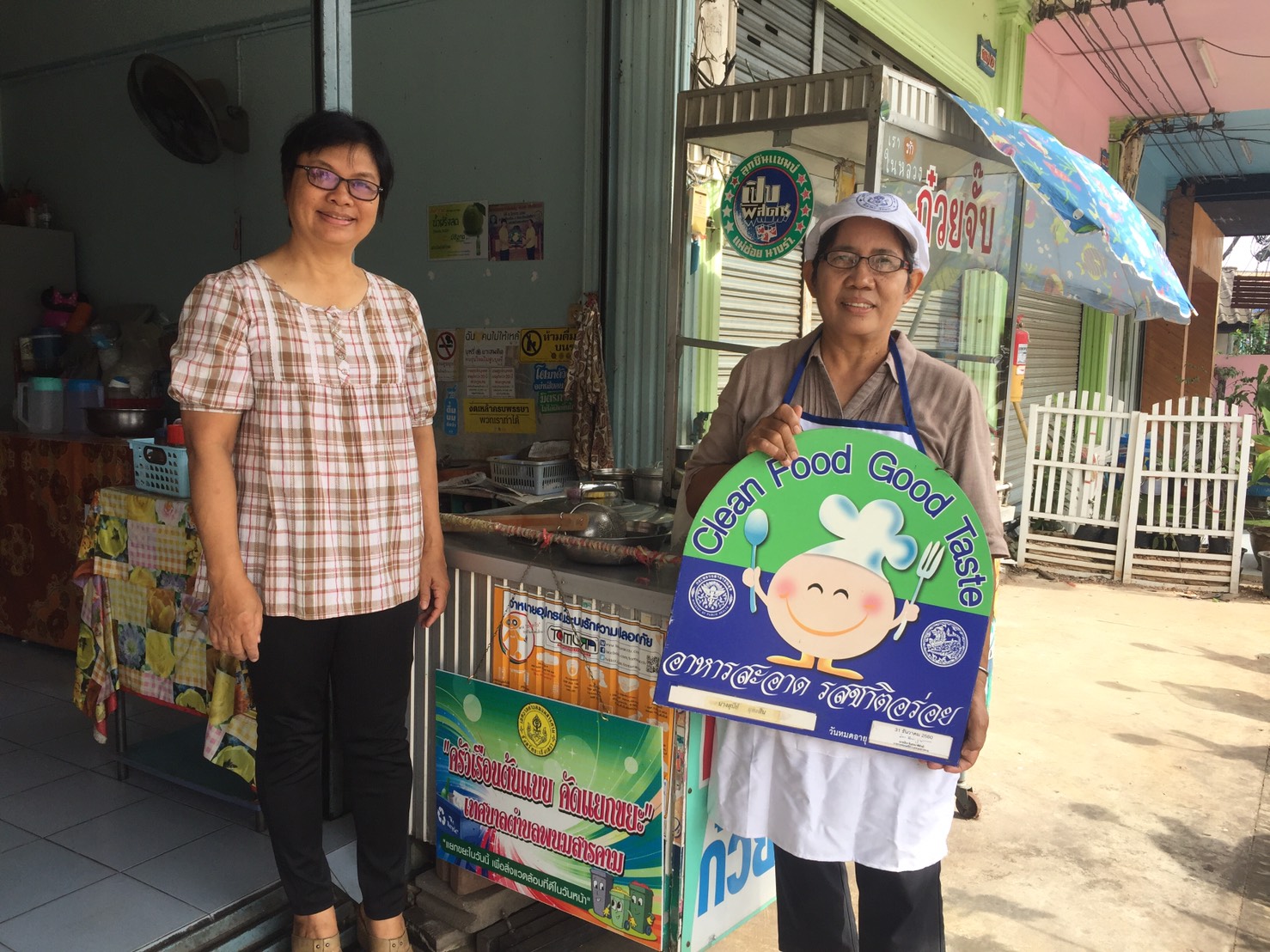 ผลการตรวจมอบป้าย Clean Food Good Test
จำนวนร้านอาหารในเขตเทศบาลตำบลพนมสารคาม จำนวน 32 ร้าน
เข้ารับการอบรมสุขาภิบาลอาหารด้านอาหารปลอดภัย จำนวน 32 ร้าน
ได้รับการตรวจและผ่านการตรวจ ร้านอาหารปลอดภัย ตามแบบการตรวจสุขาภิบาลอาหาร จำนวน 32 ร้าน
ได้รับป้าย CFGT จำนวน 32 ร้าน คิดเป็นร้อยละ 100
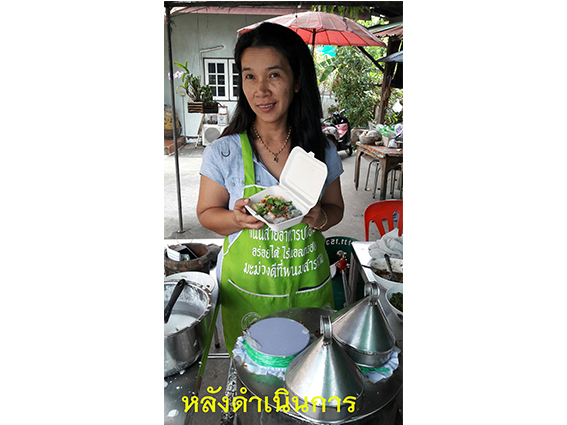 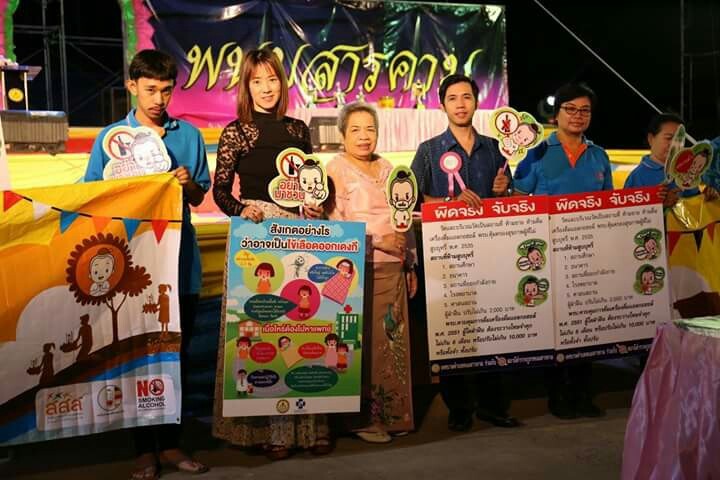 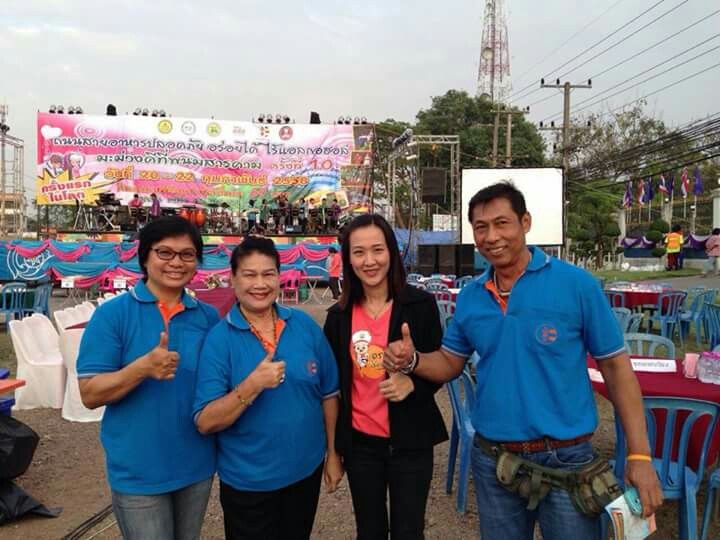 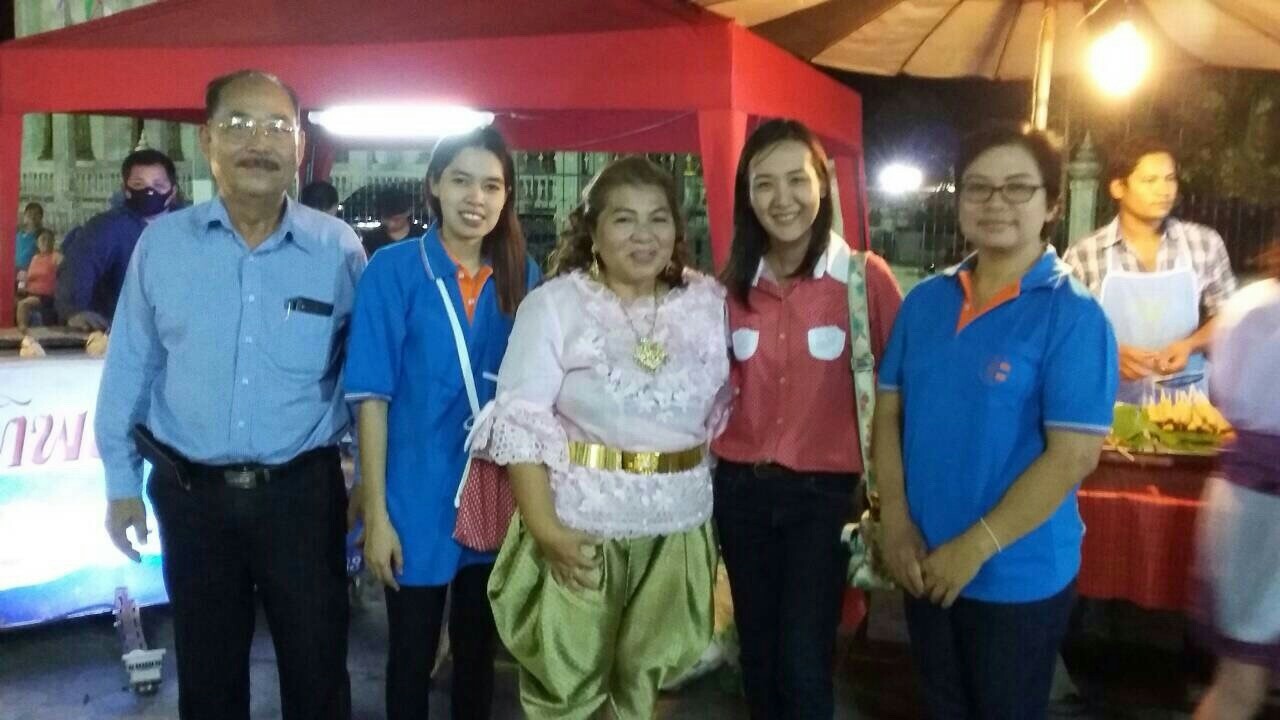 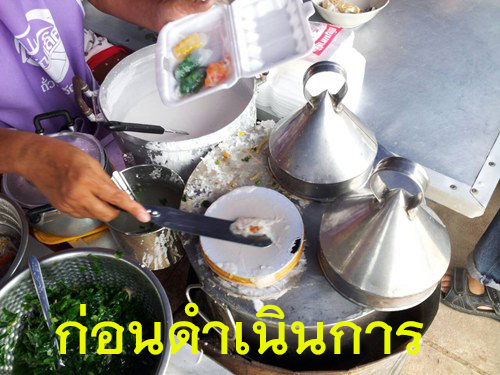 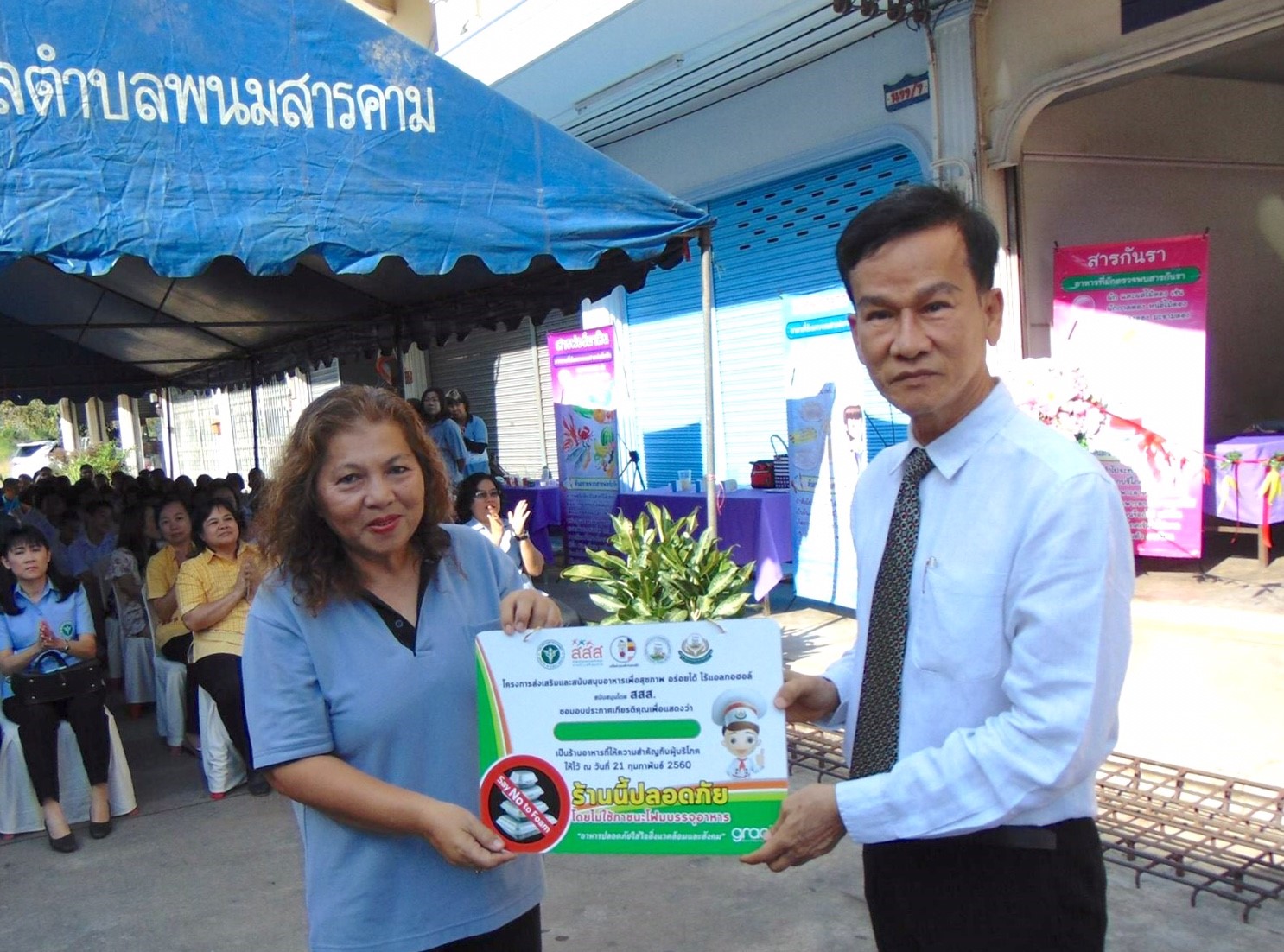 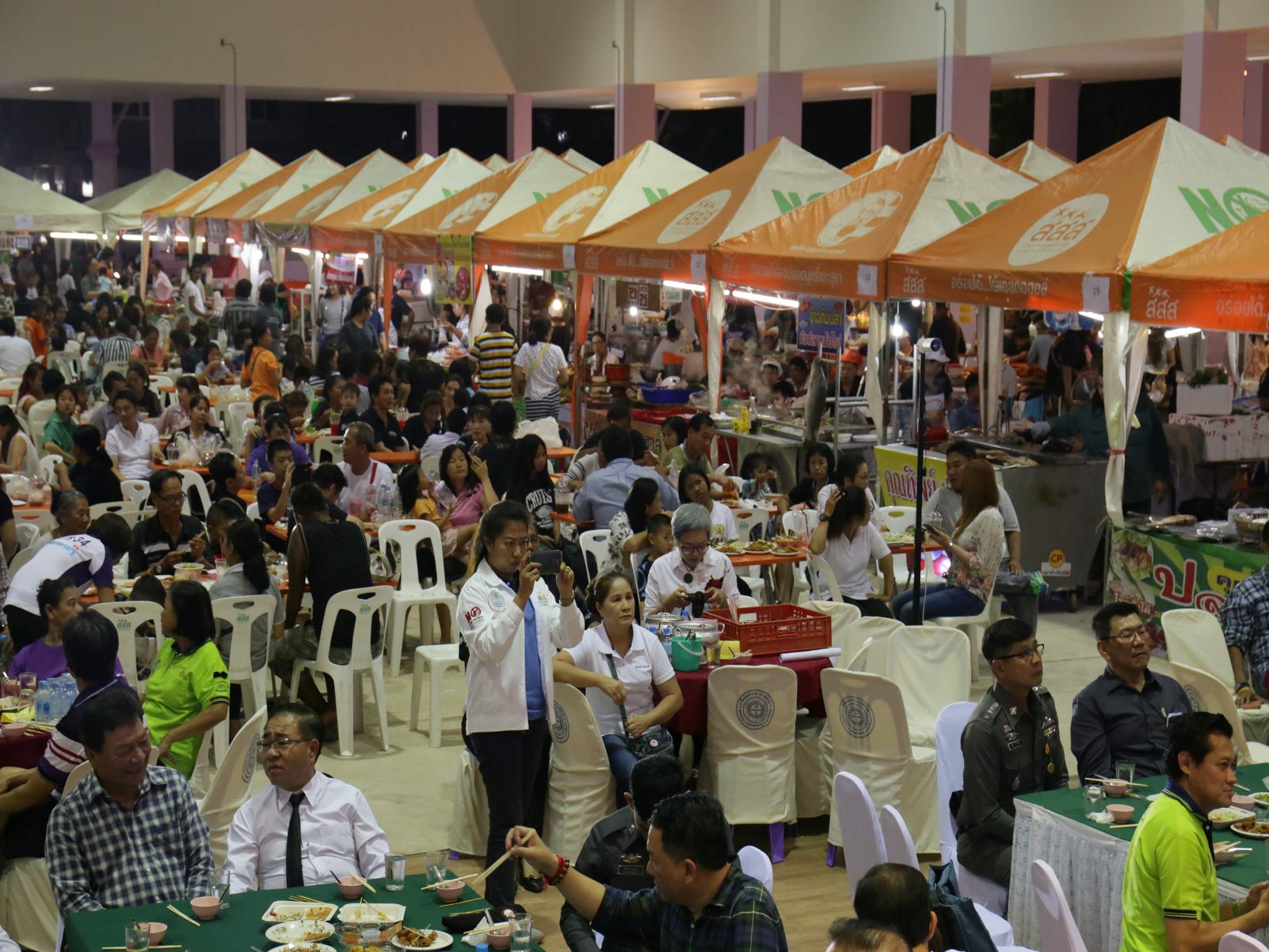 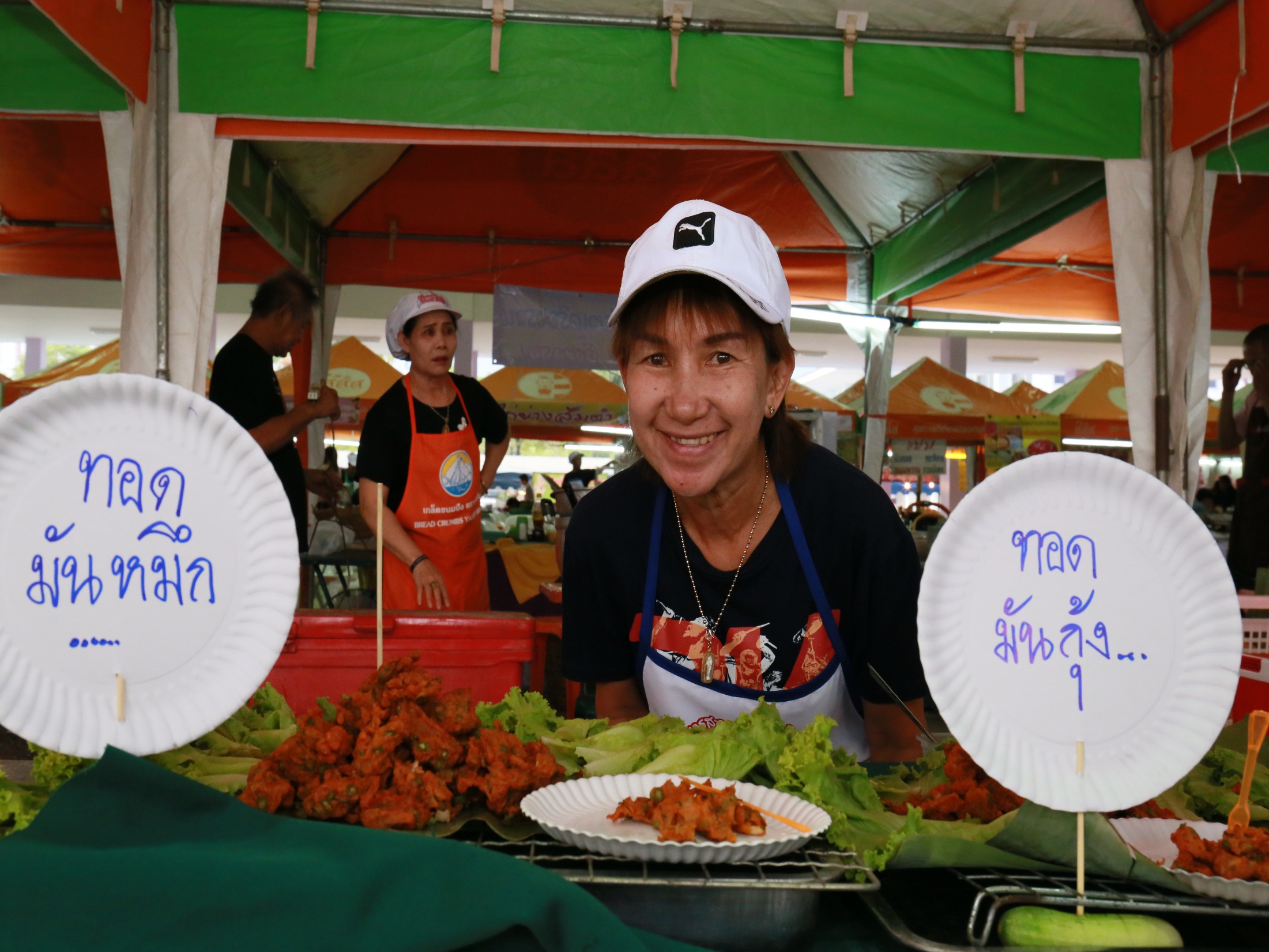 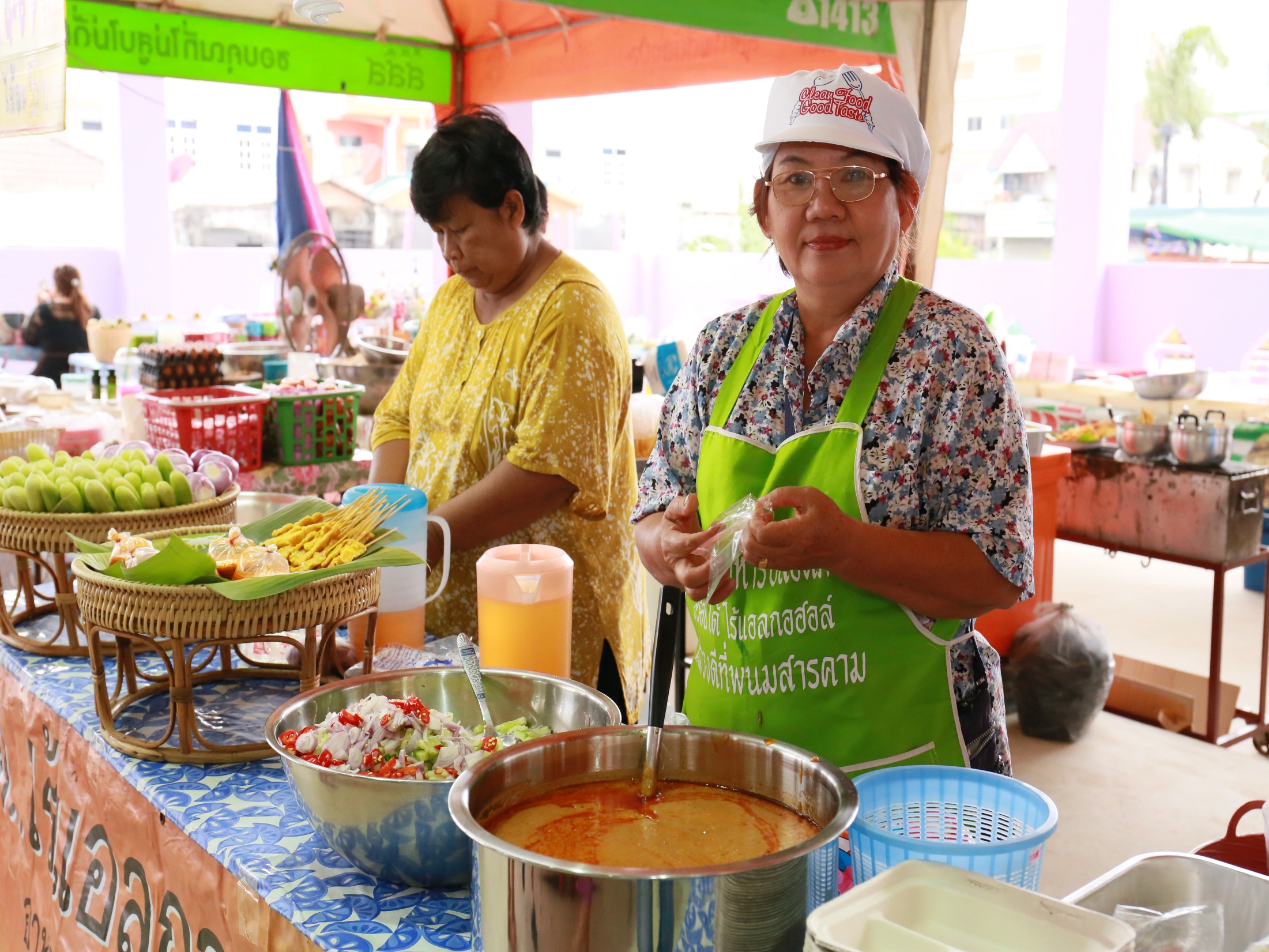 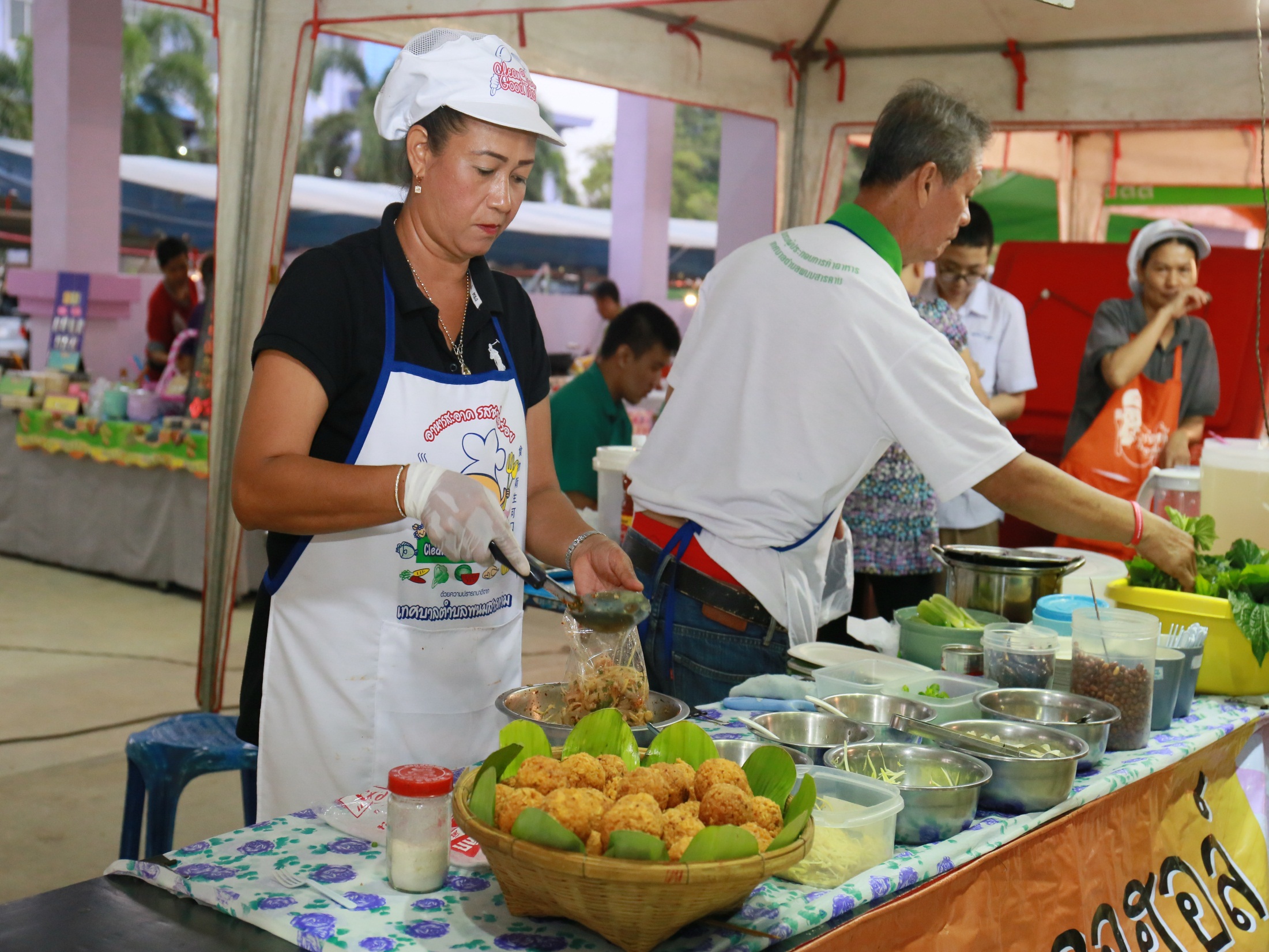 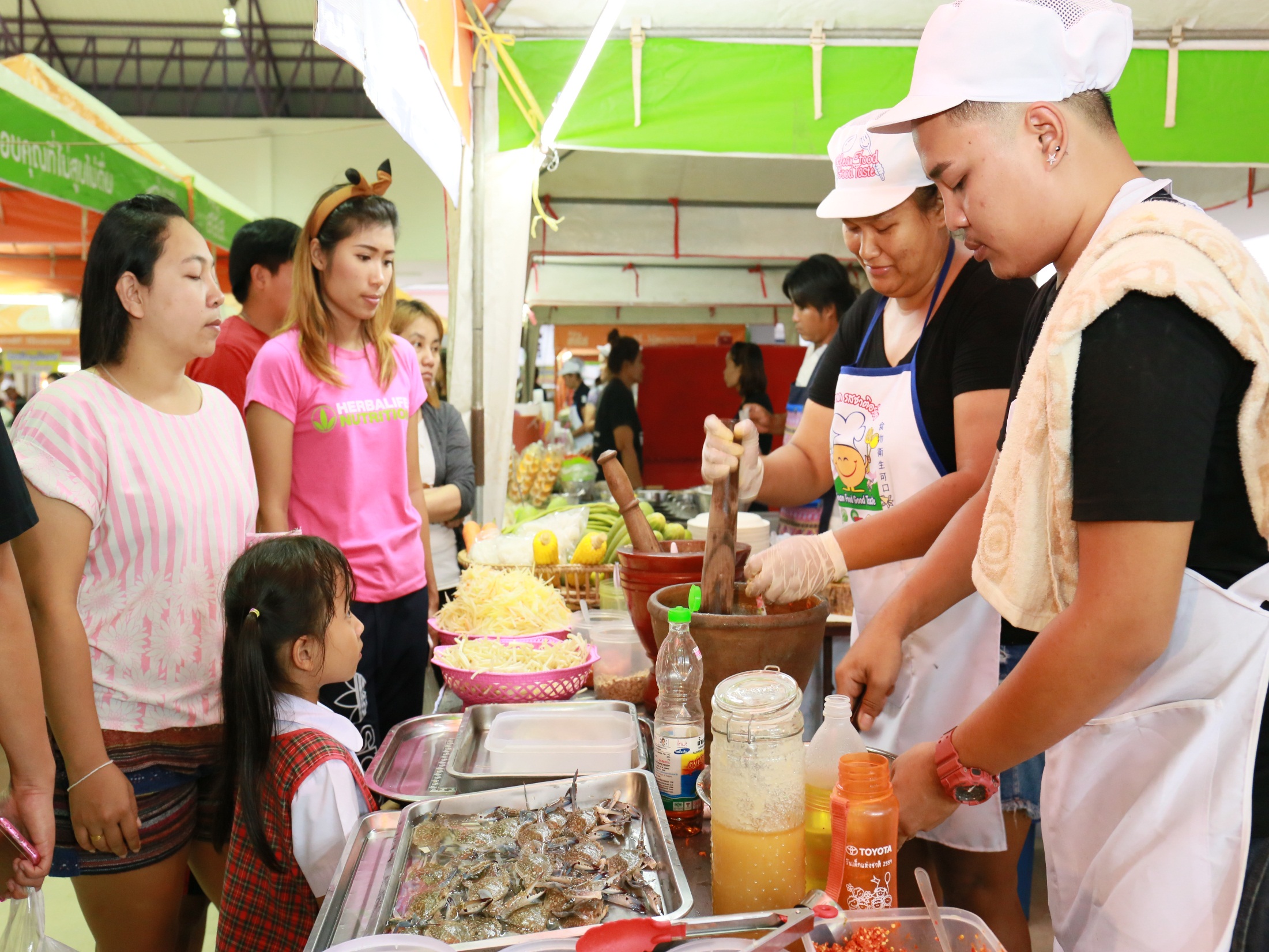 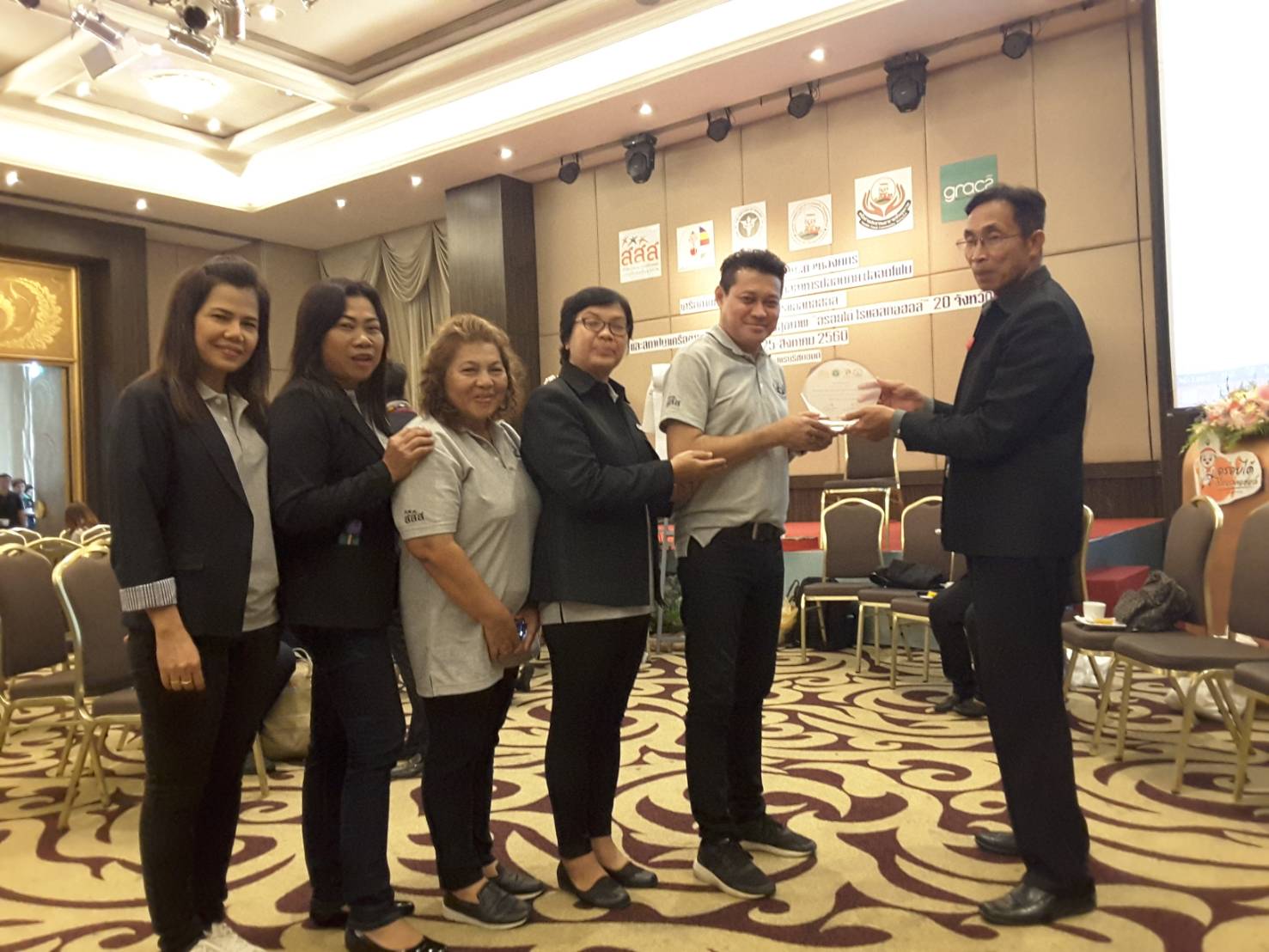 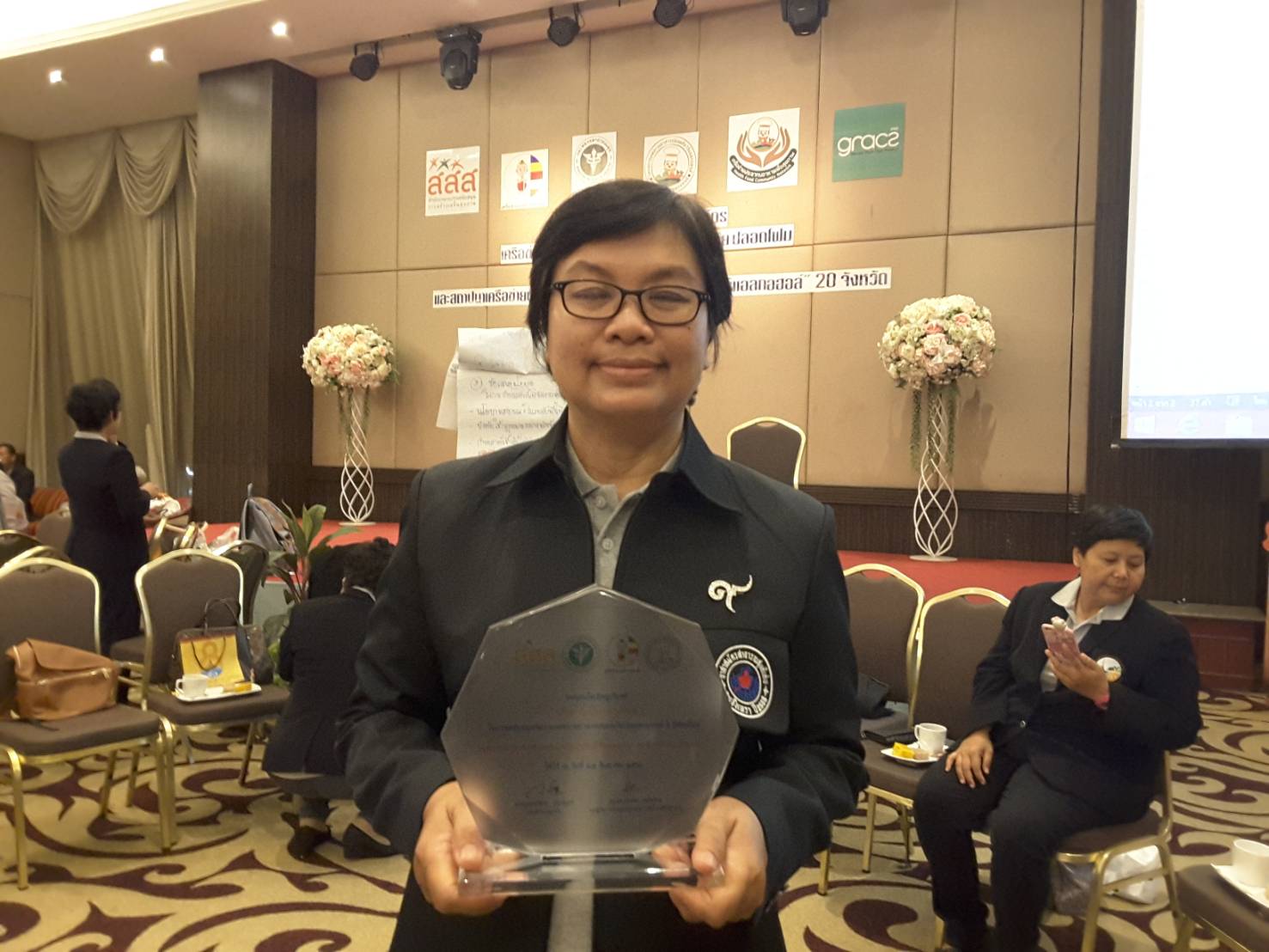 การตรวจสอบ
ข้อมูลผู้ประกอบการ เทศบาลตำบลพนมสารคาม
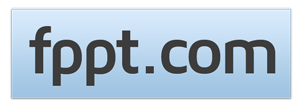 รวม  288 ร้าน
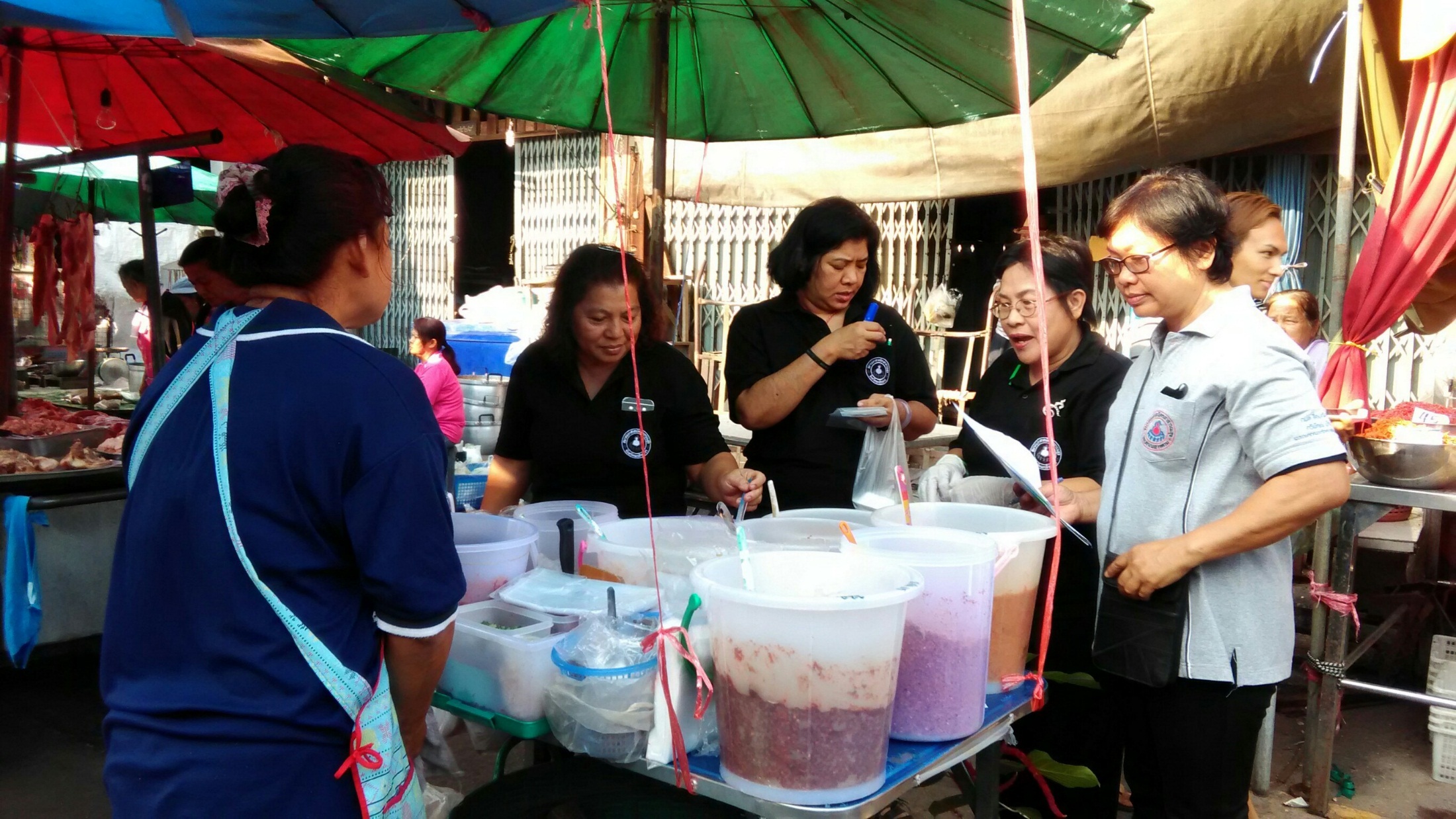 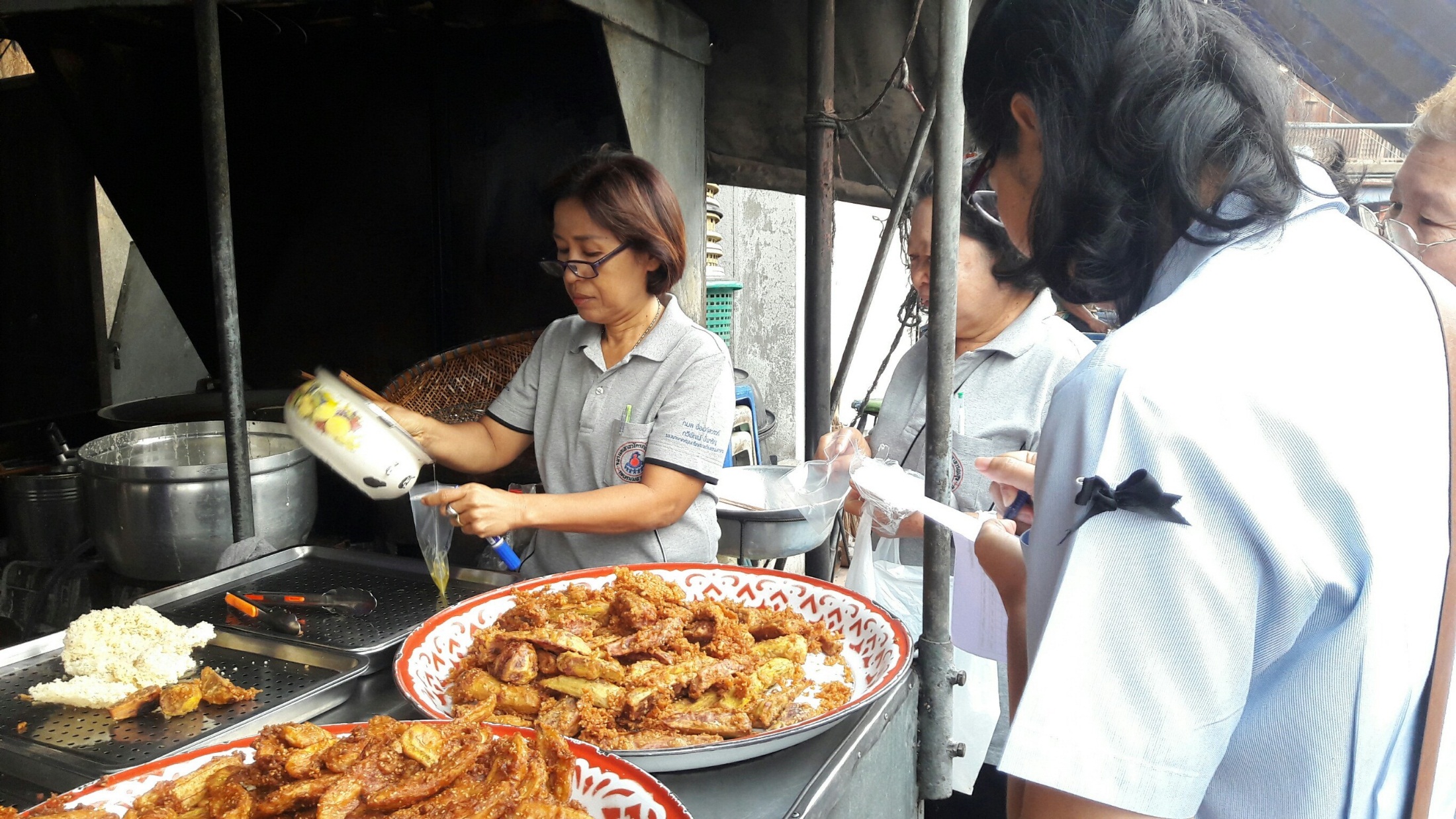 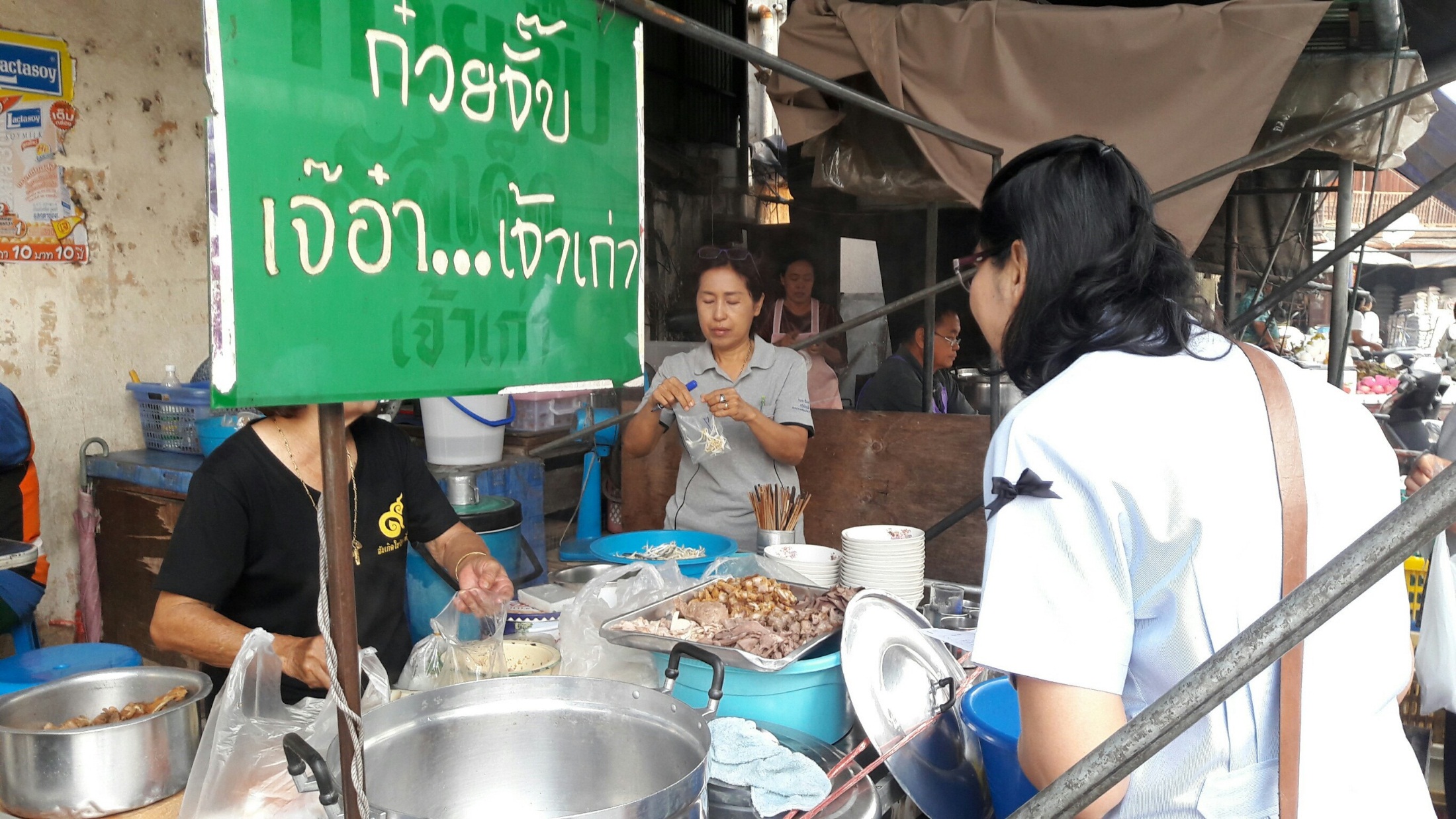 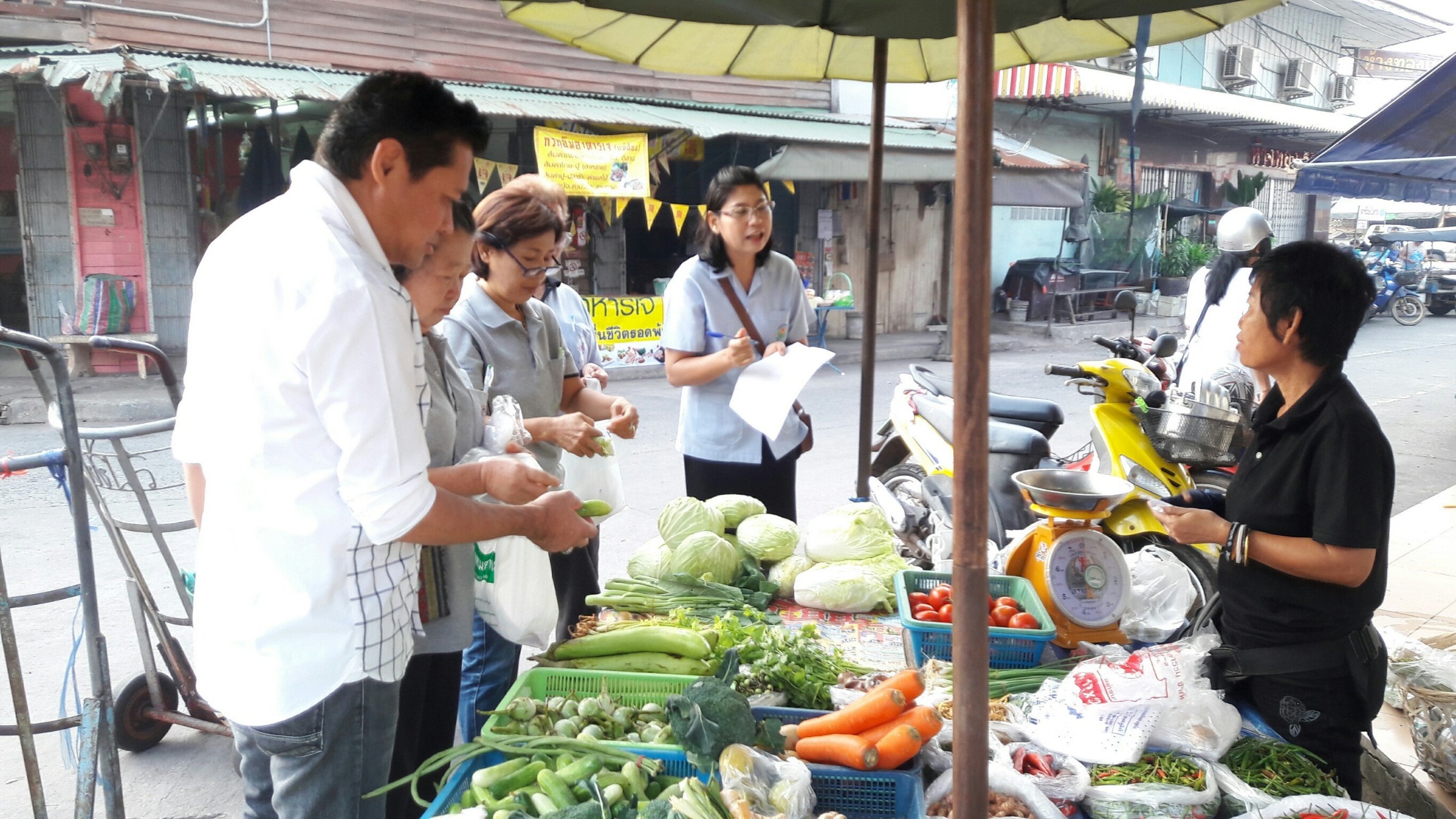 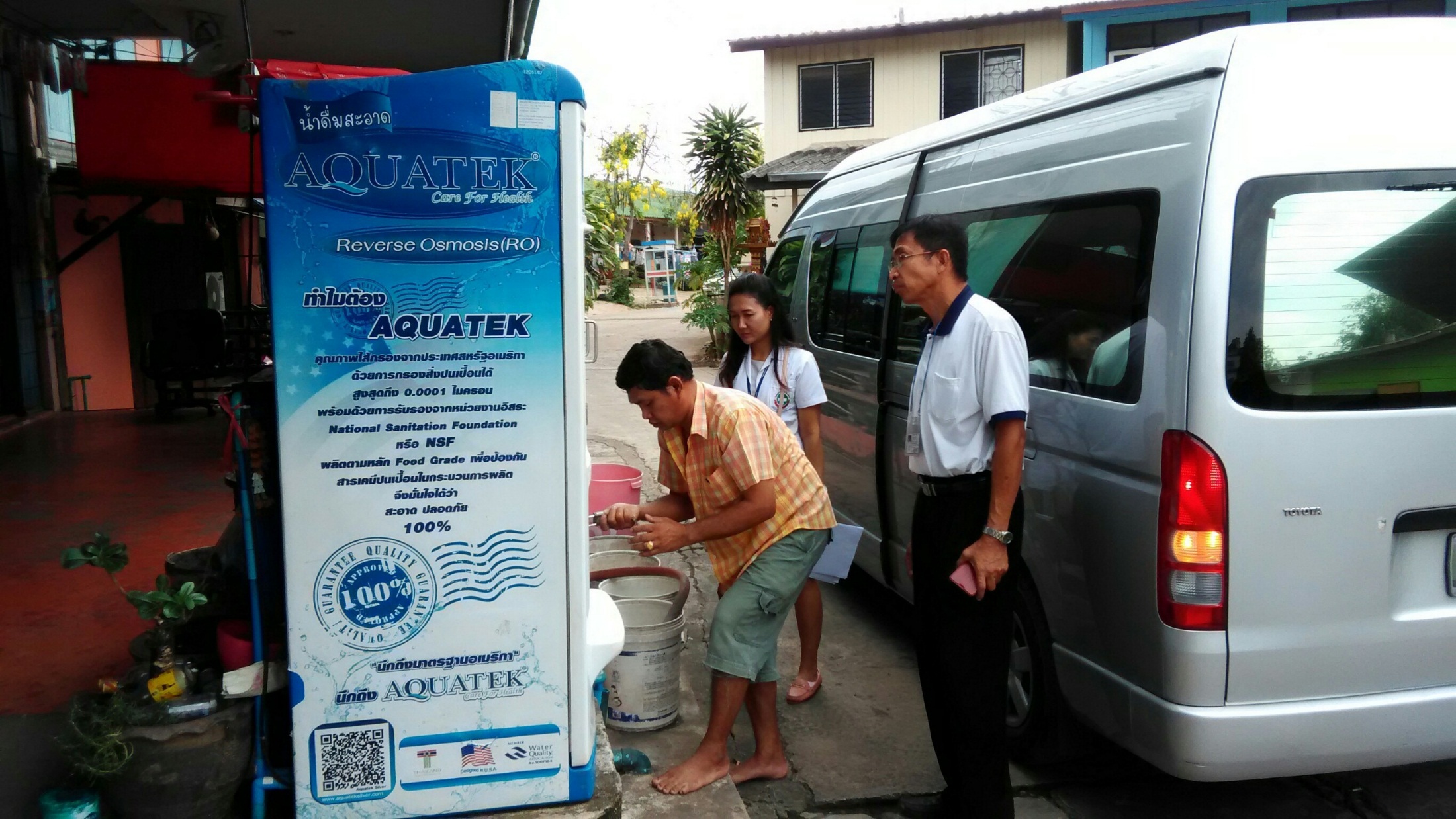 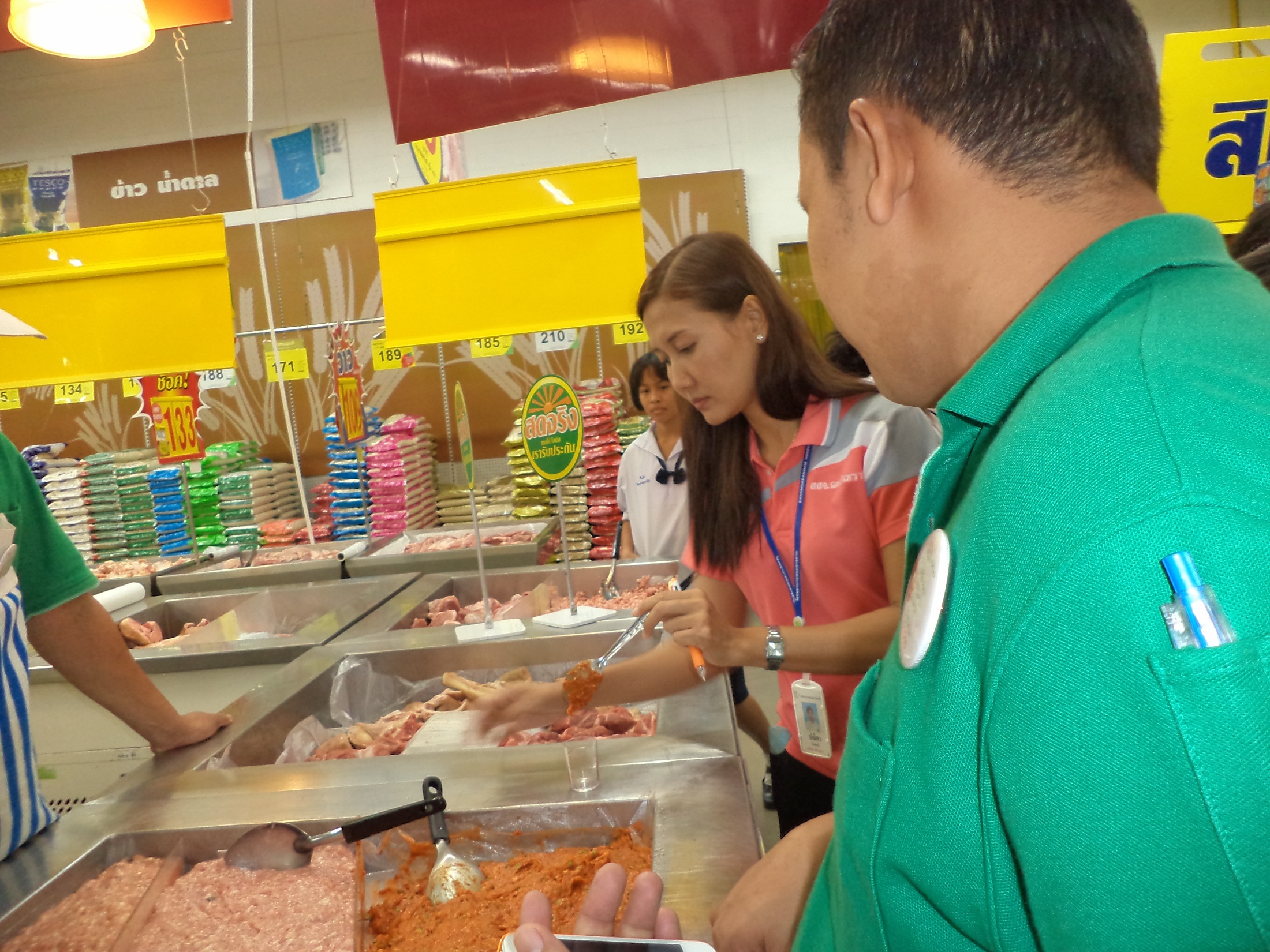 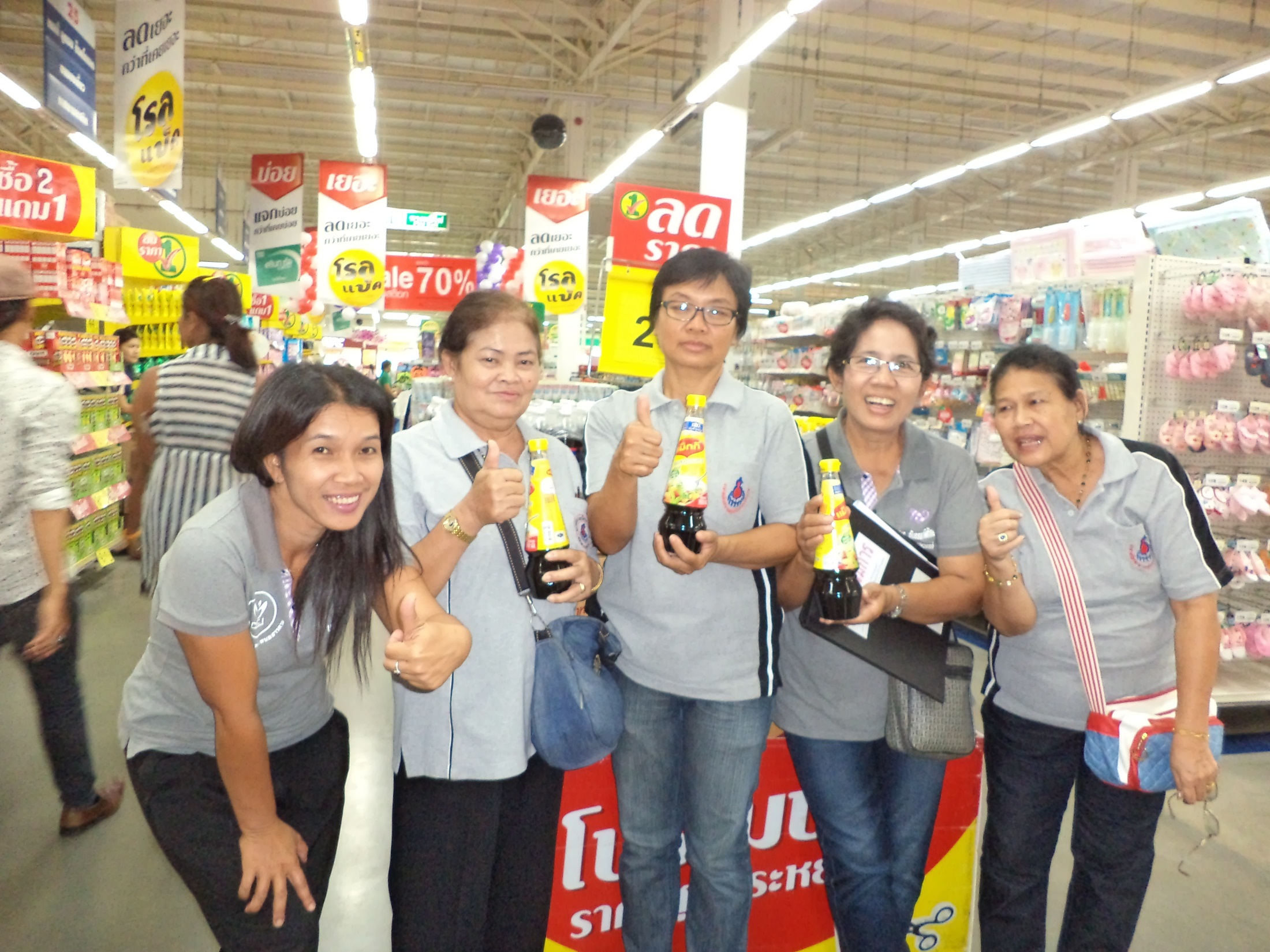 ผลการตรวจสอบ
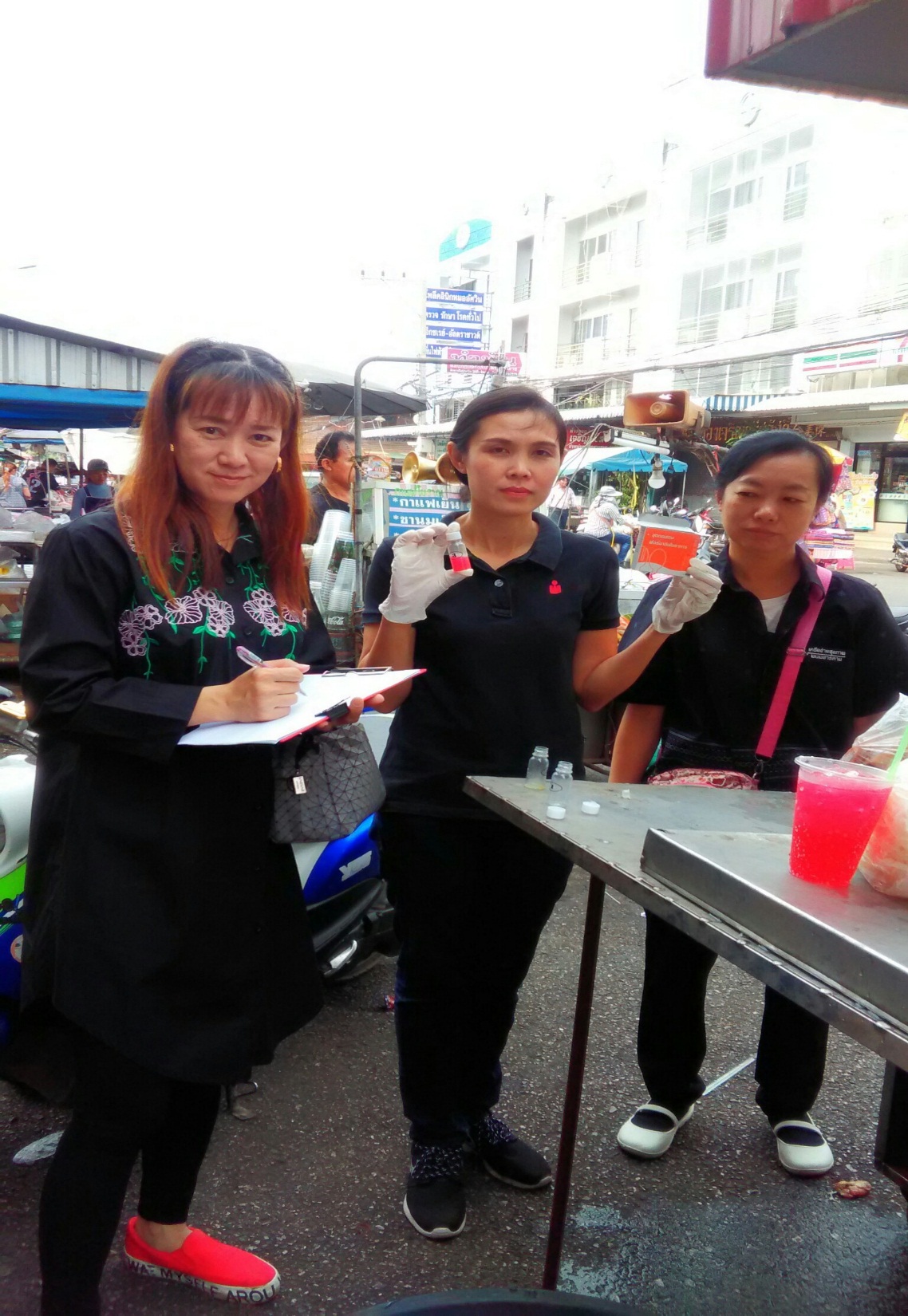 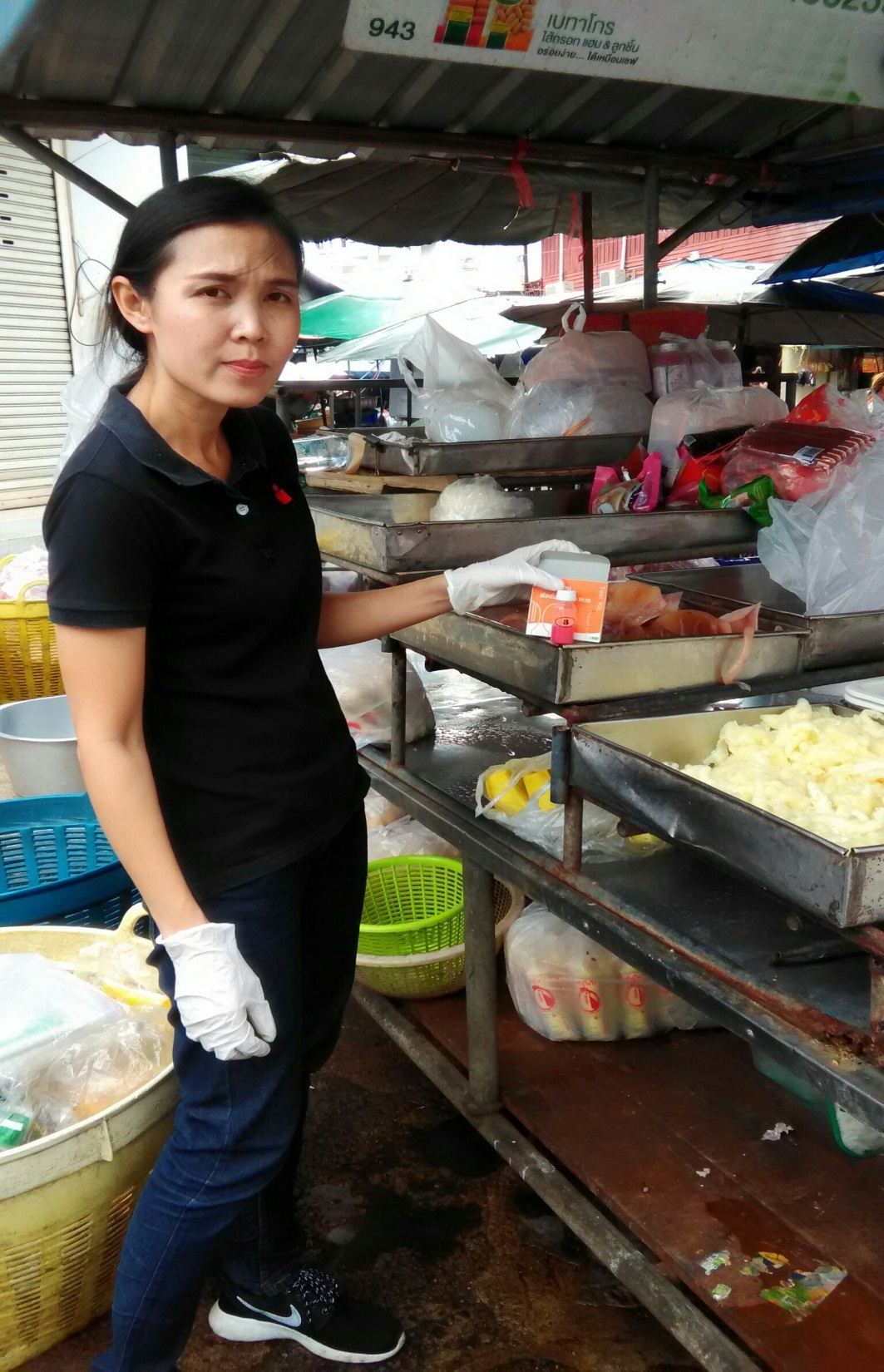 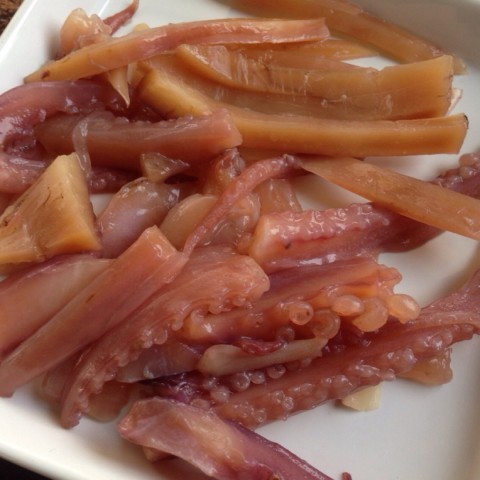 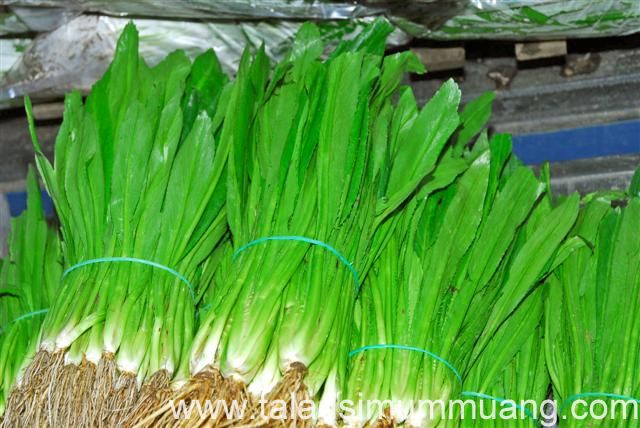 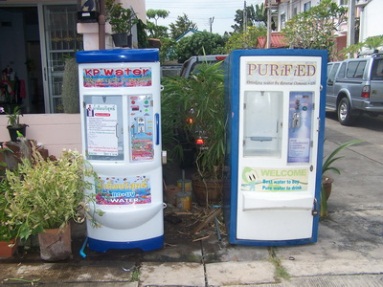 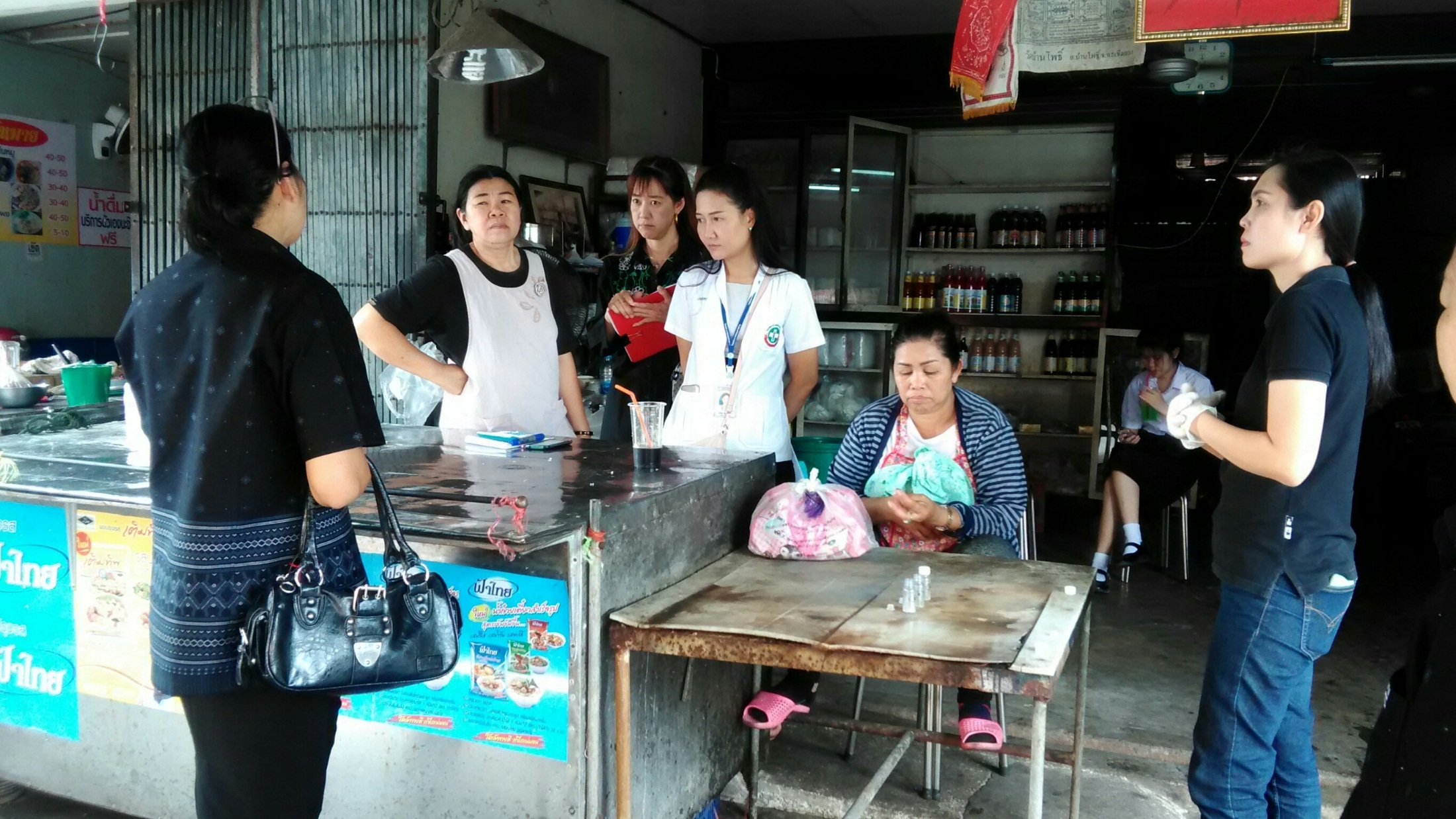 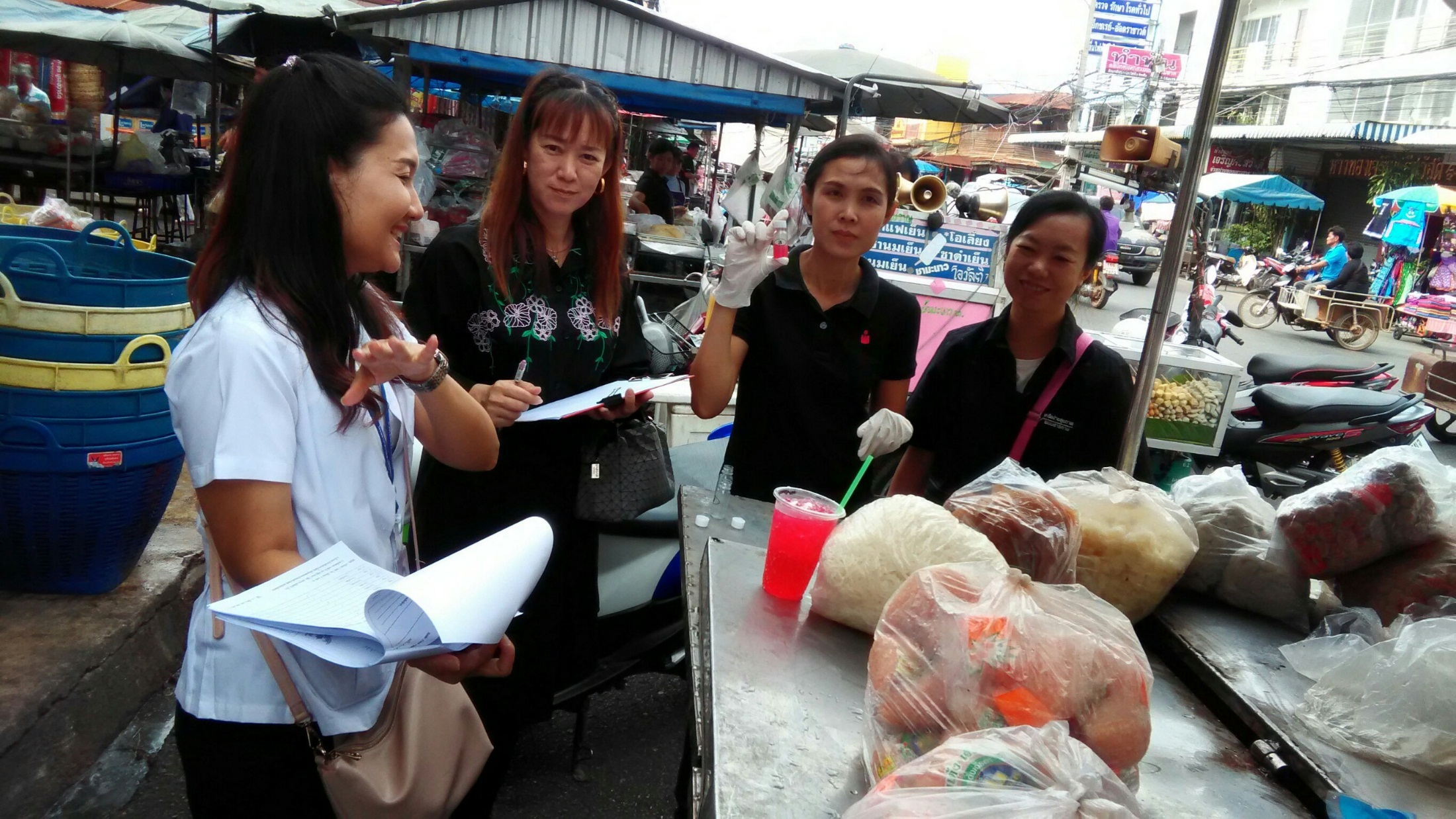 ผลการตรวจจากรถ Mobile Unit
จำนวนตัวอย่างอาหารสดที่ส่งตรวจ 221 ตัวอย่างตู้น้ำหยอดเหรียญ 6 ตู้
ฟอร์มาลีนในปลาหมึกกรอบ 2 ตัวอย่าง
ยาฆ่าแมลงในผักชีฝรั่ง 1 ตัวอย่าง
ตู้น้ำดื่มไม่สะอาด 3 ตัวอย่าง
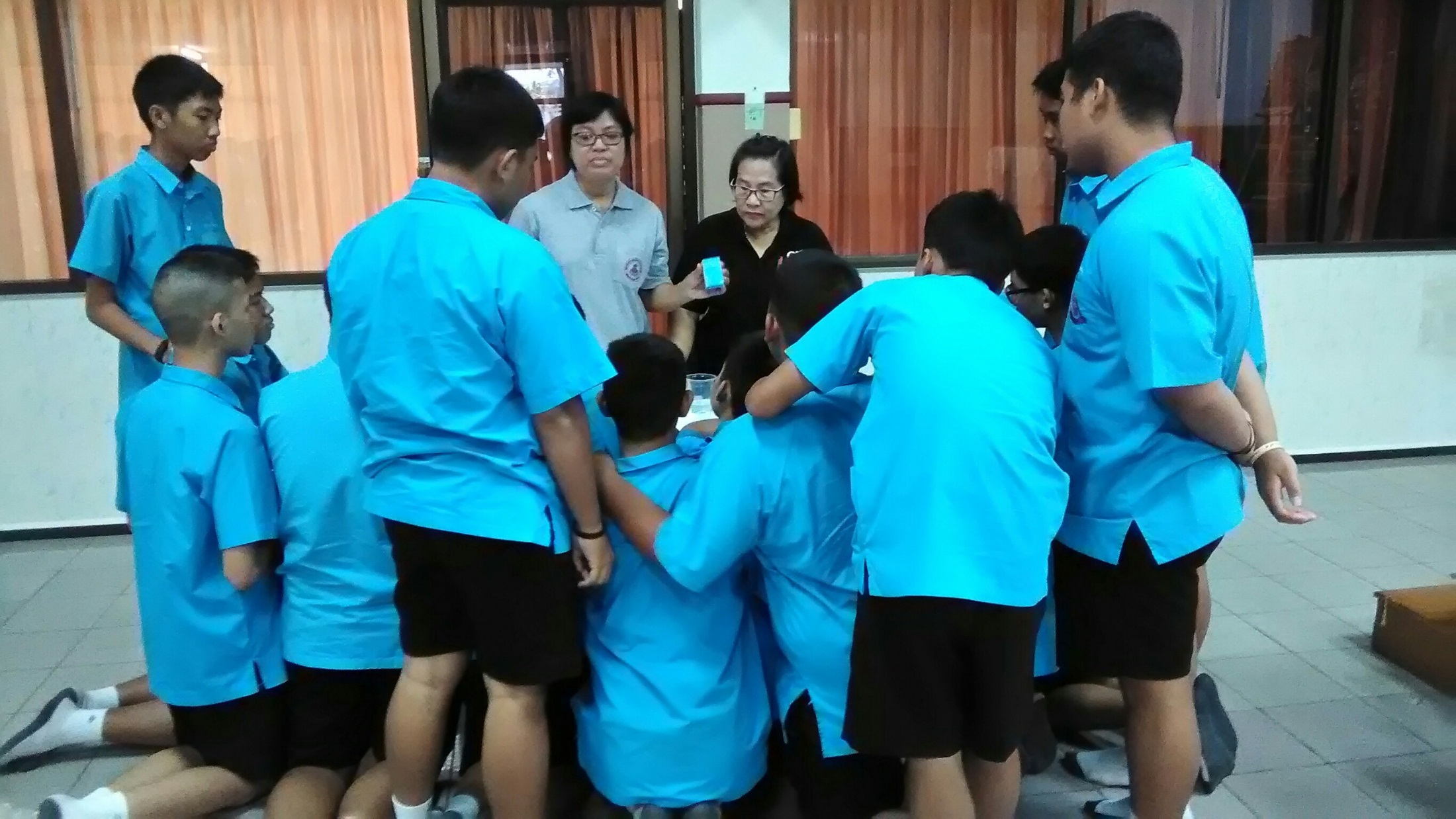 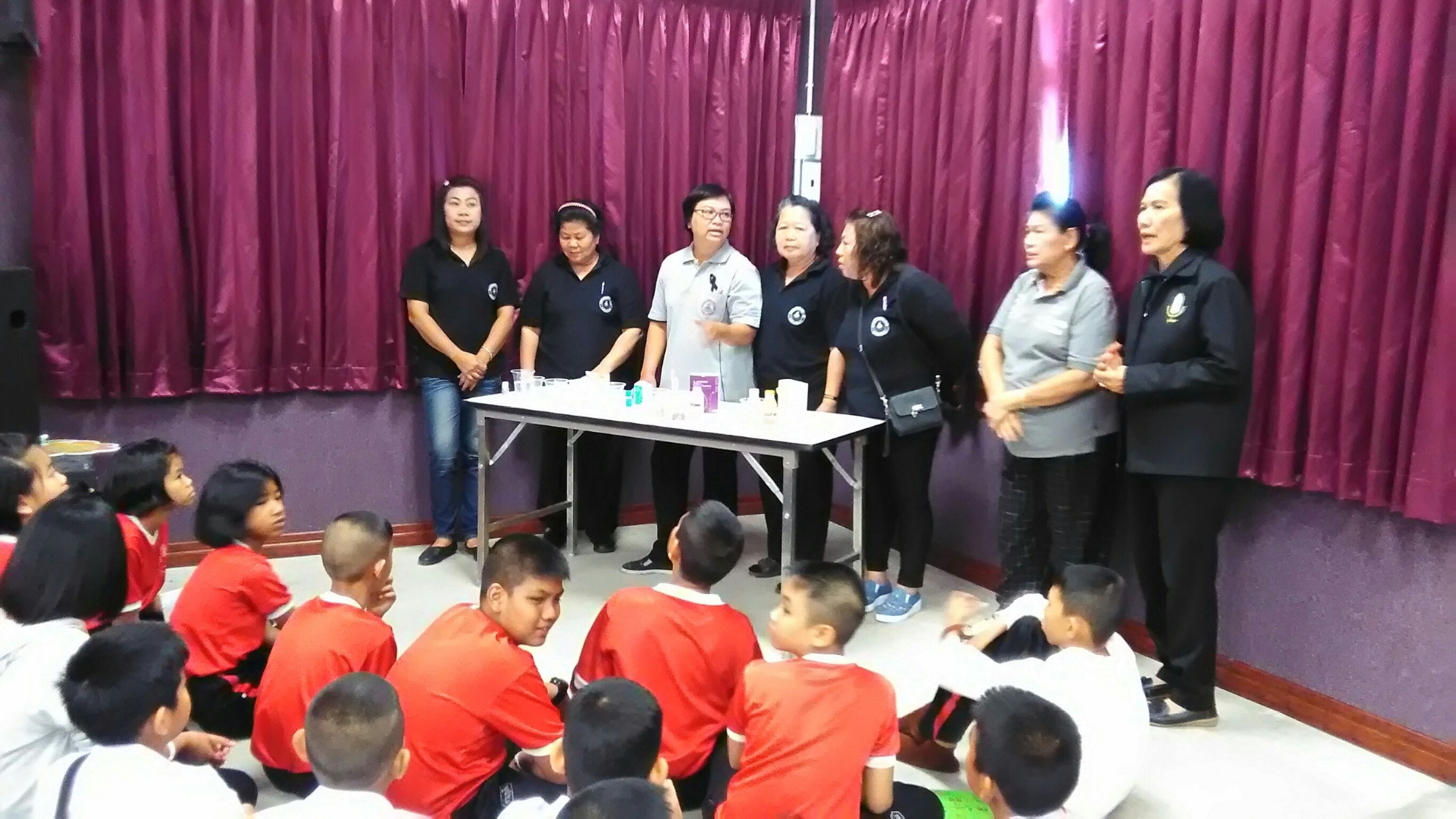 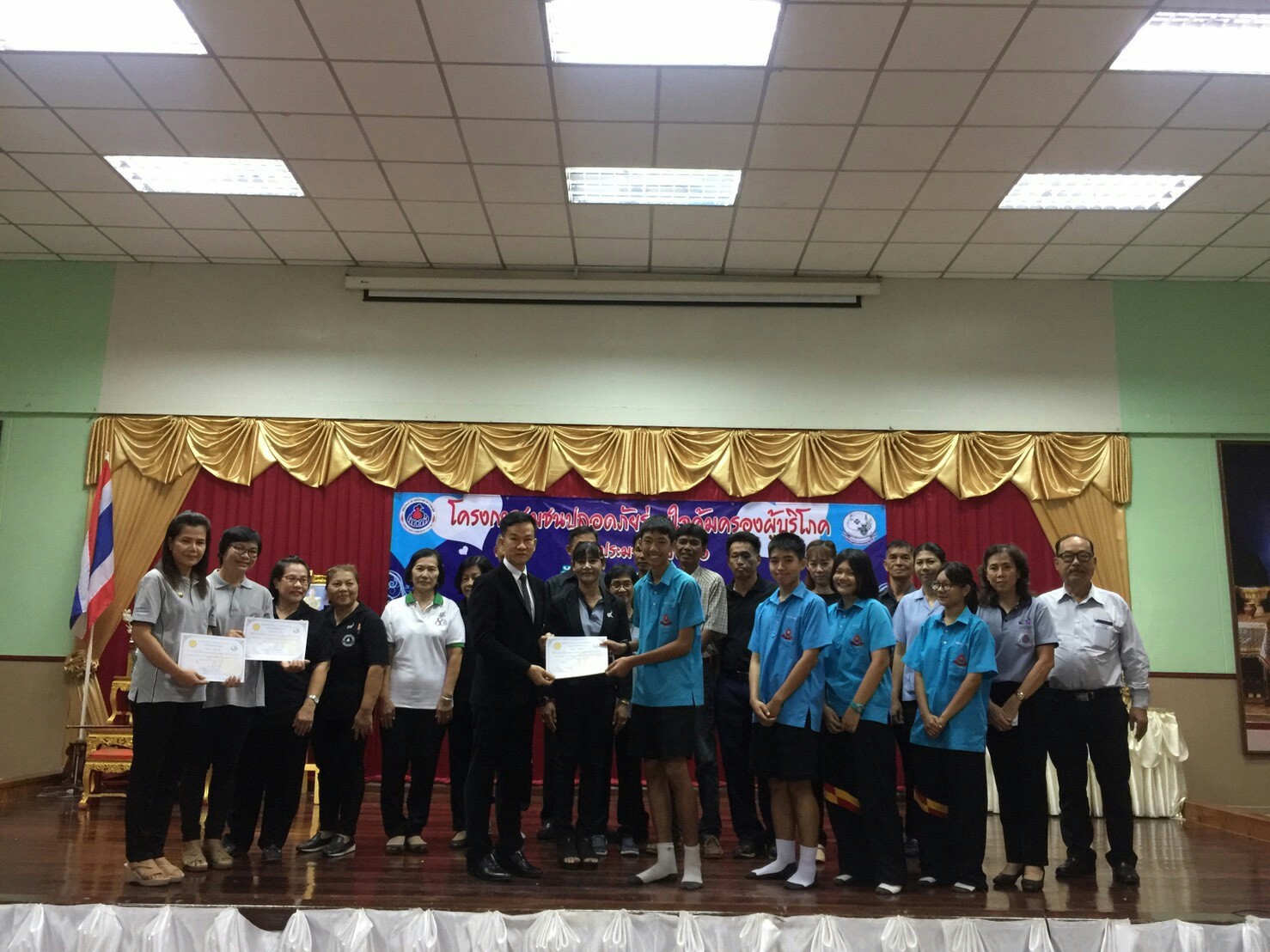 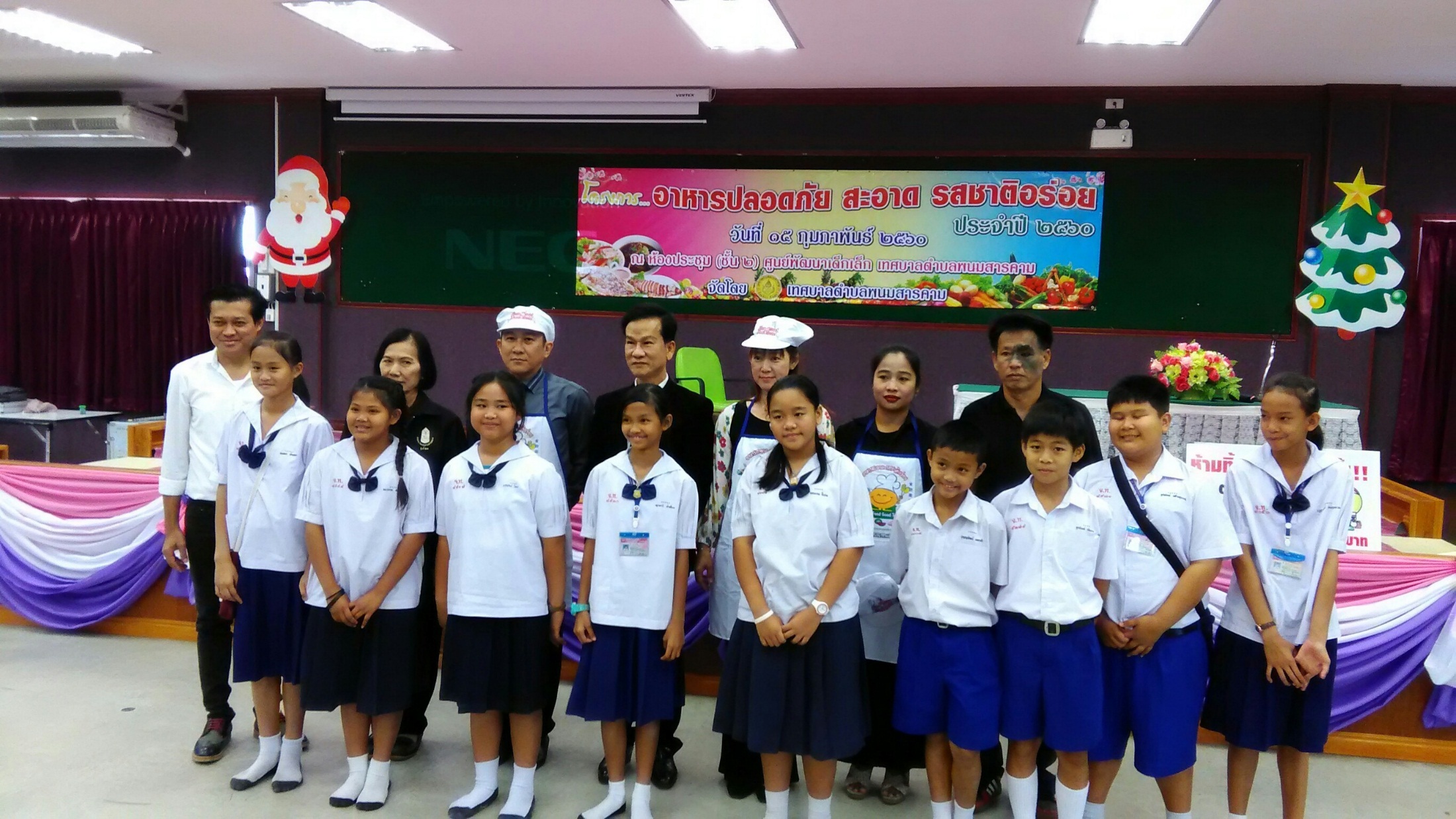 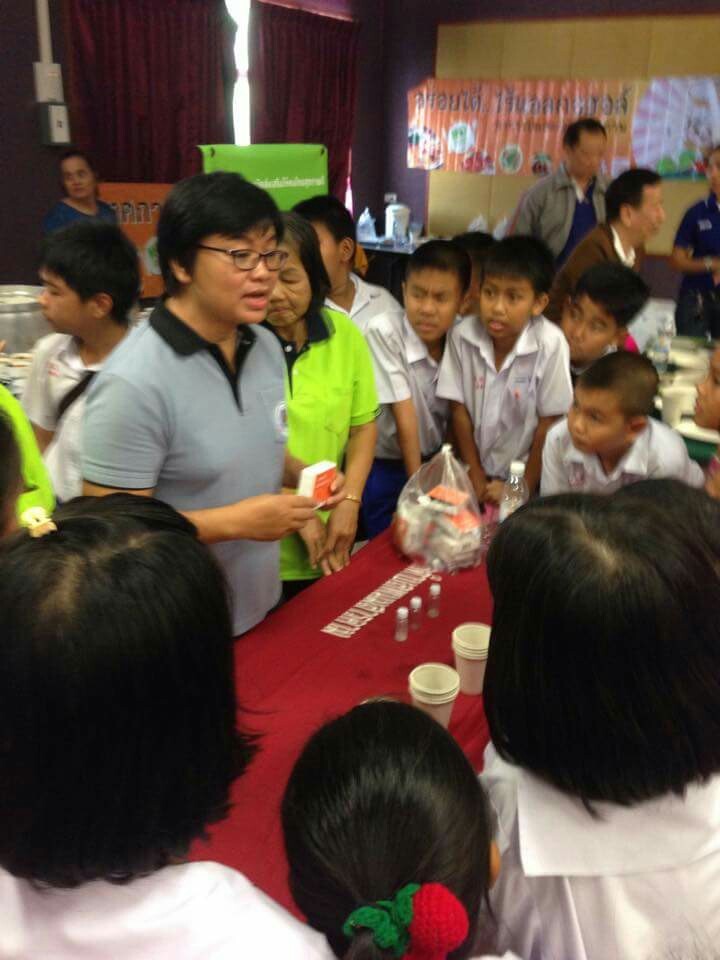 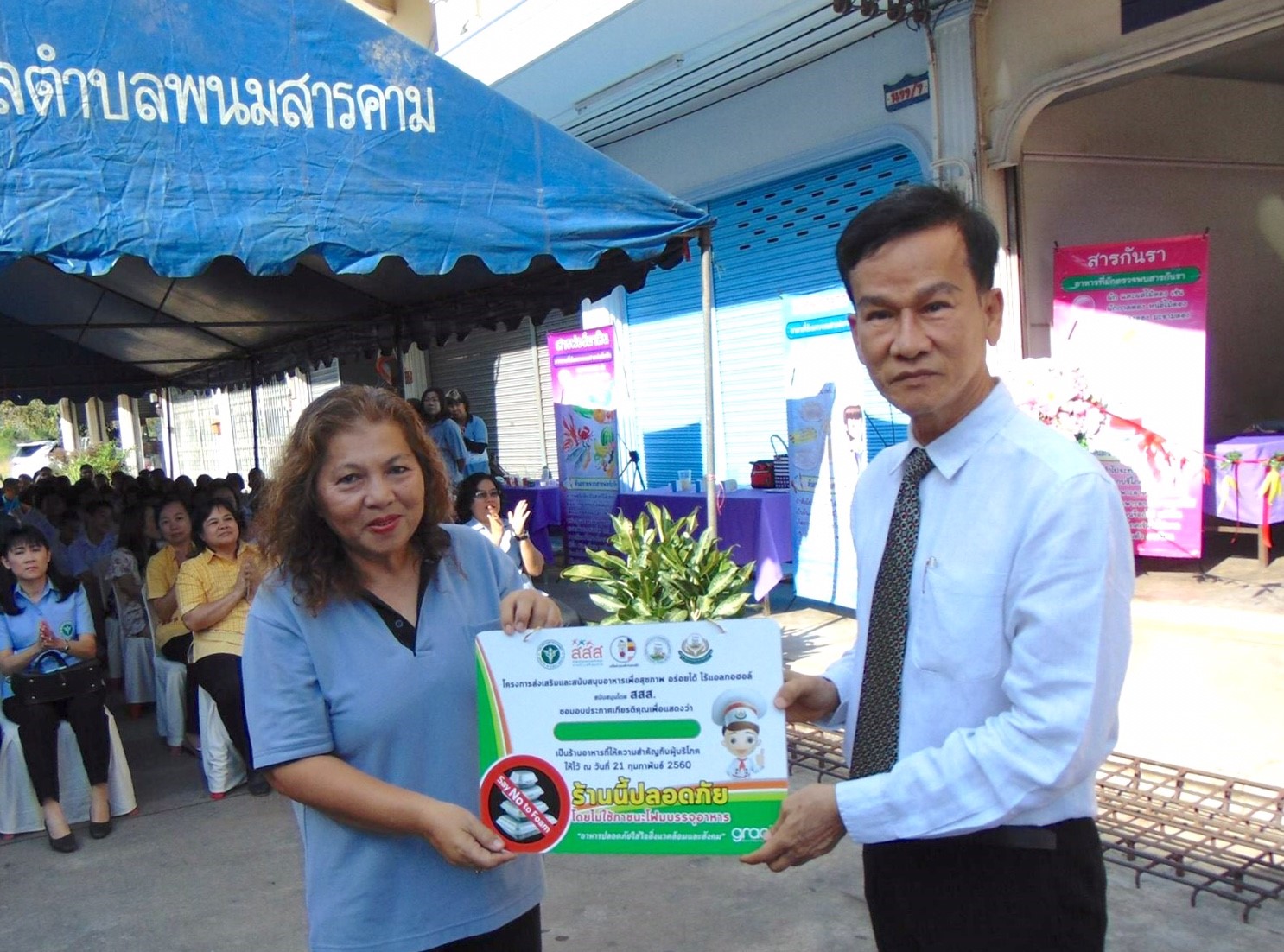 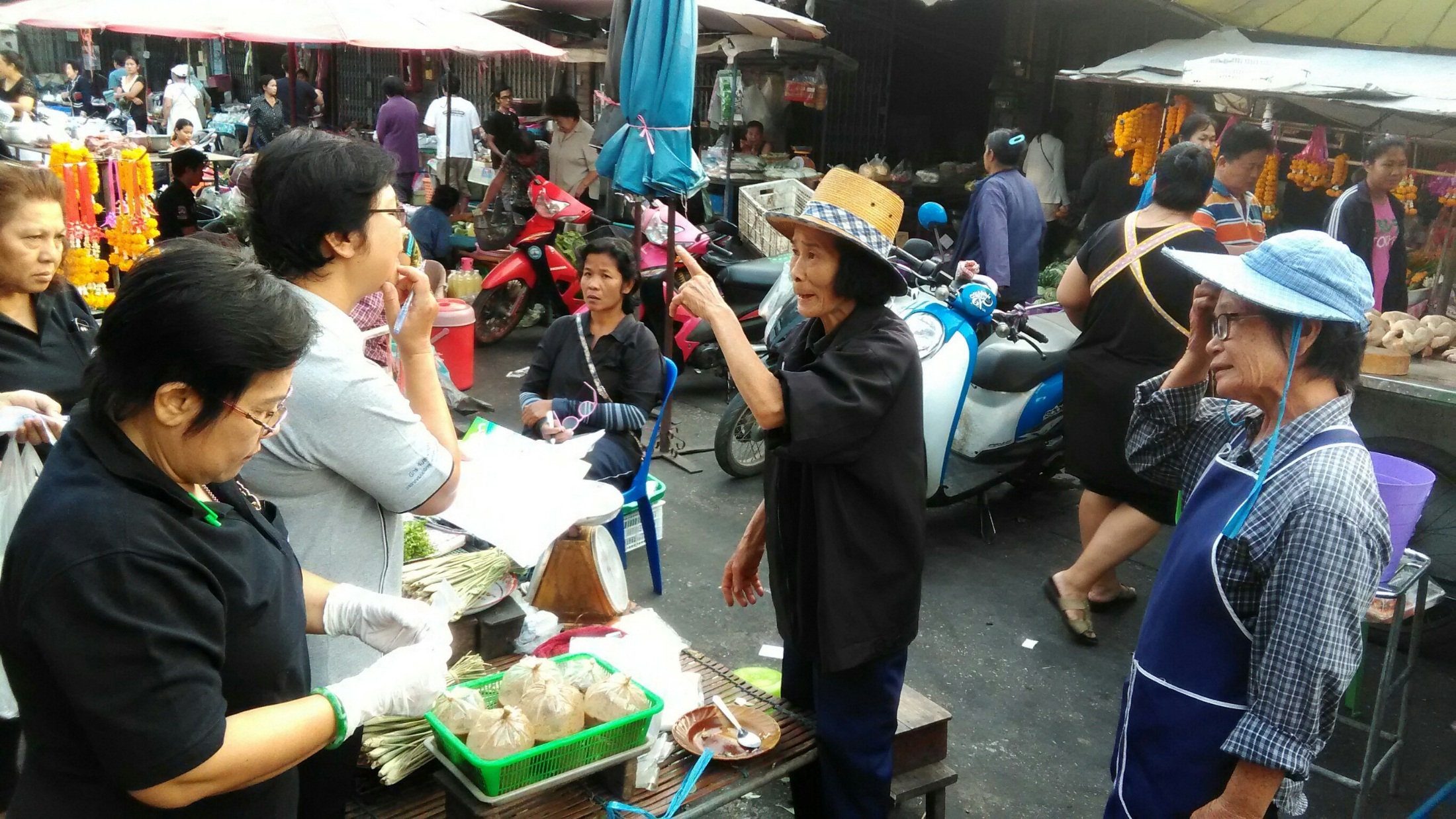 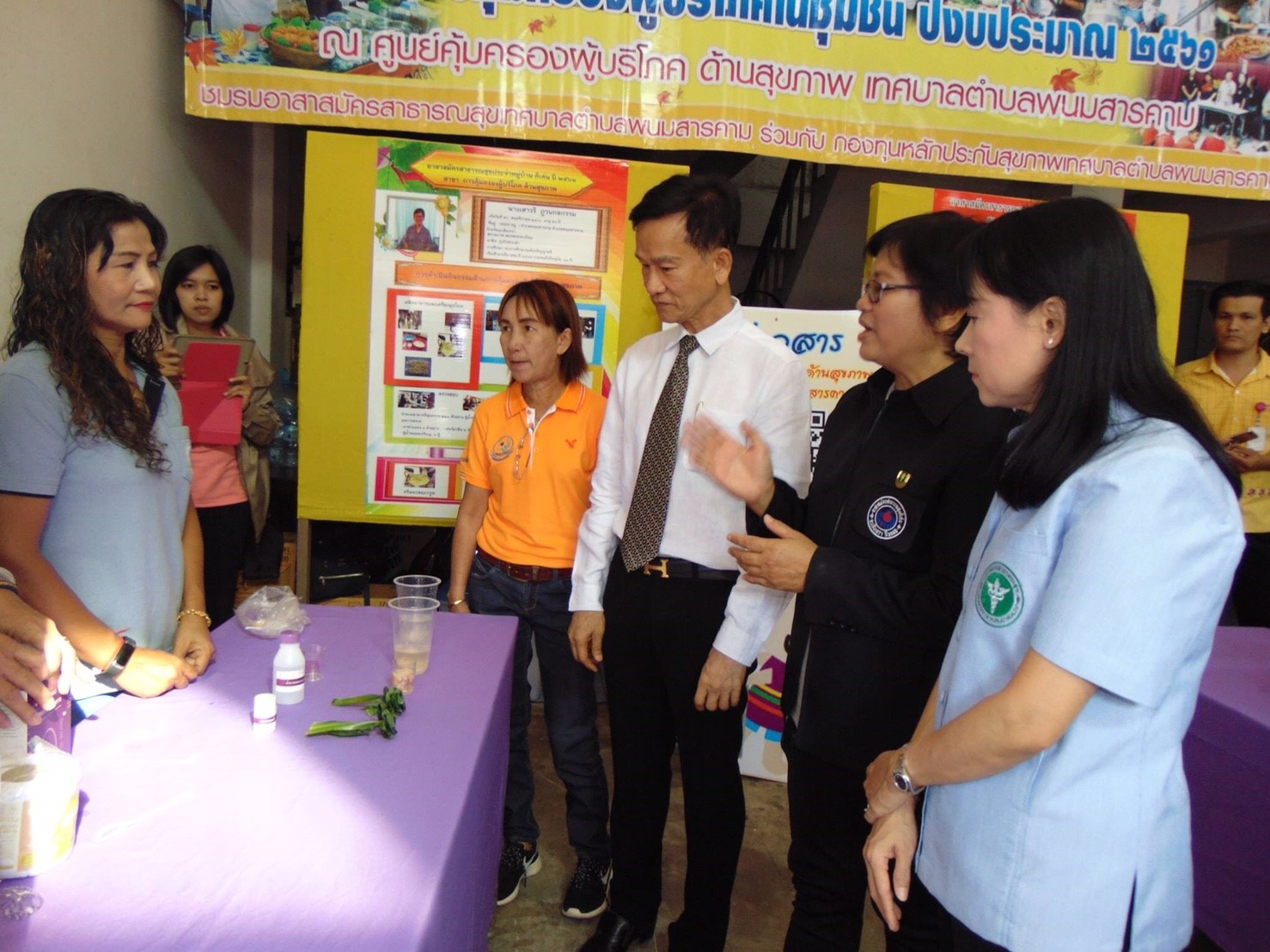 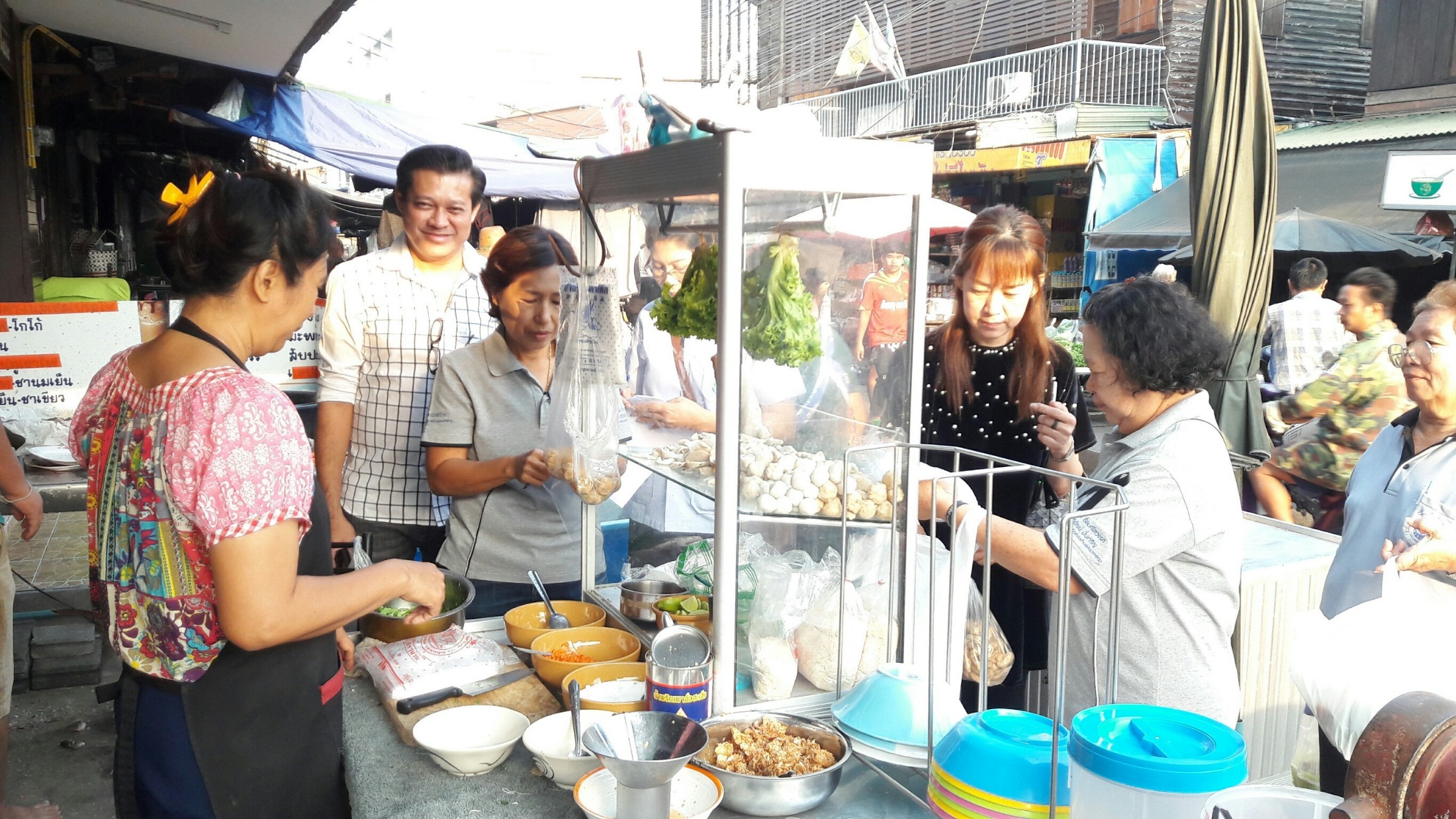 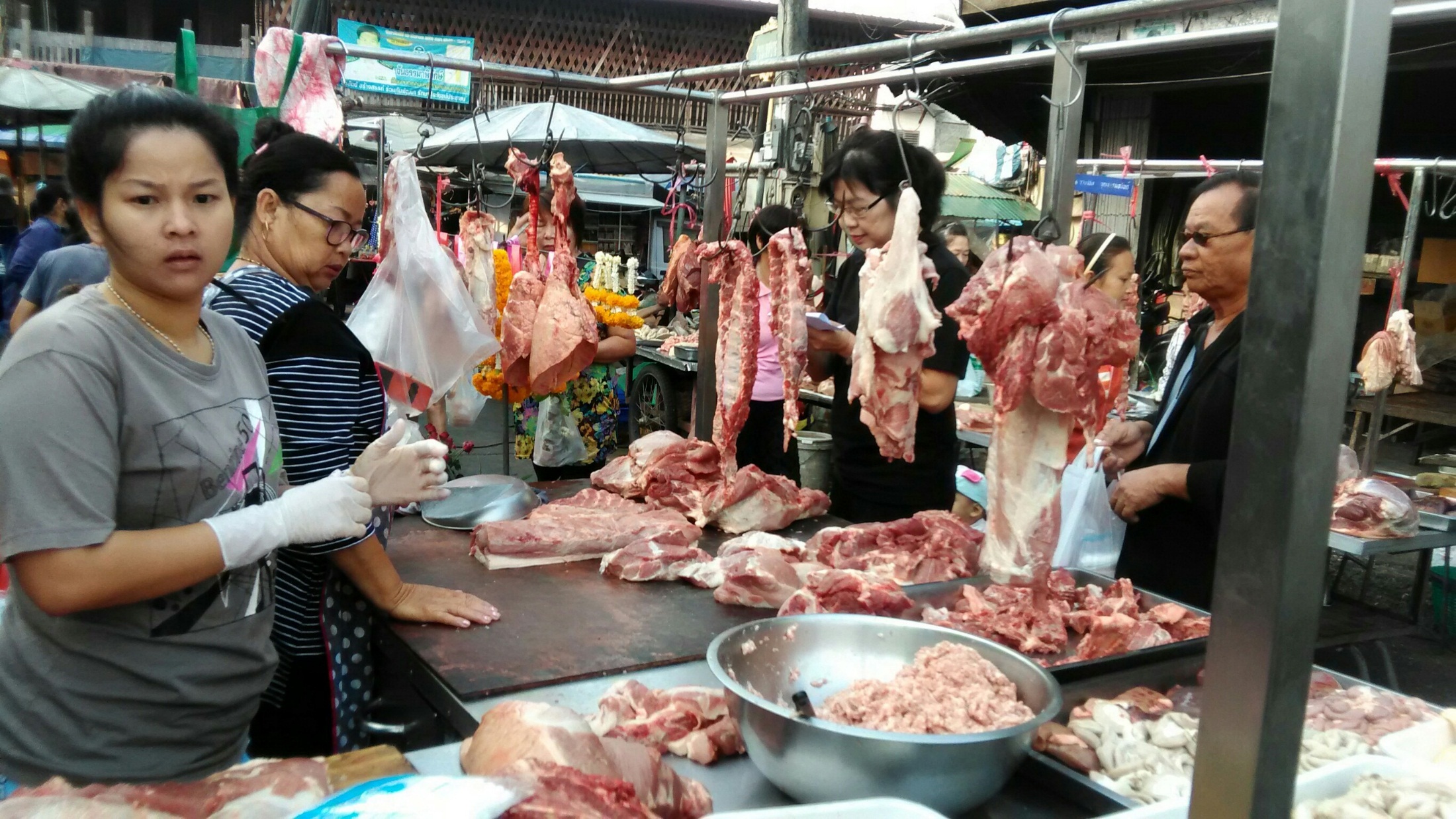 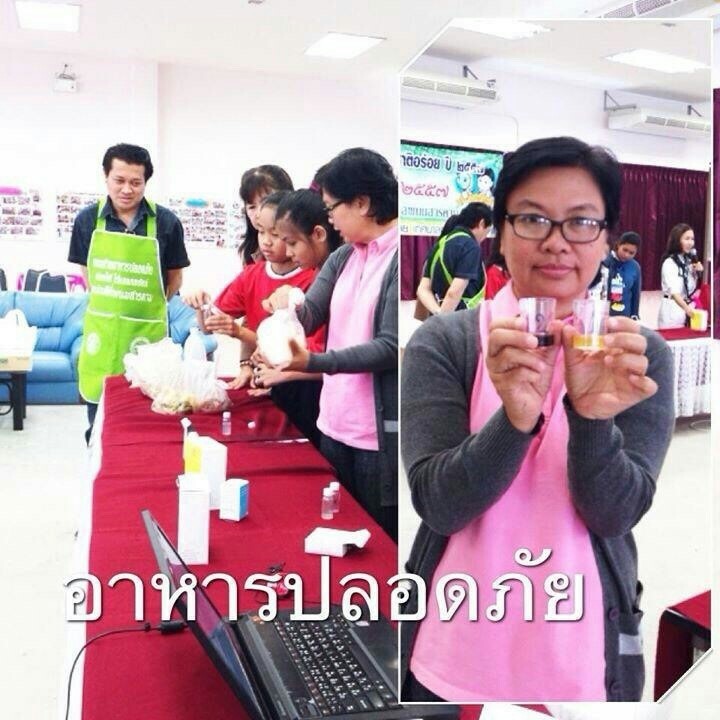 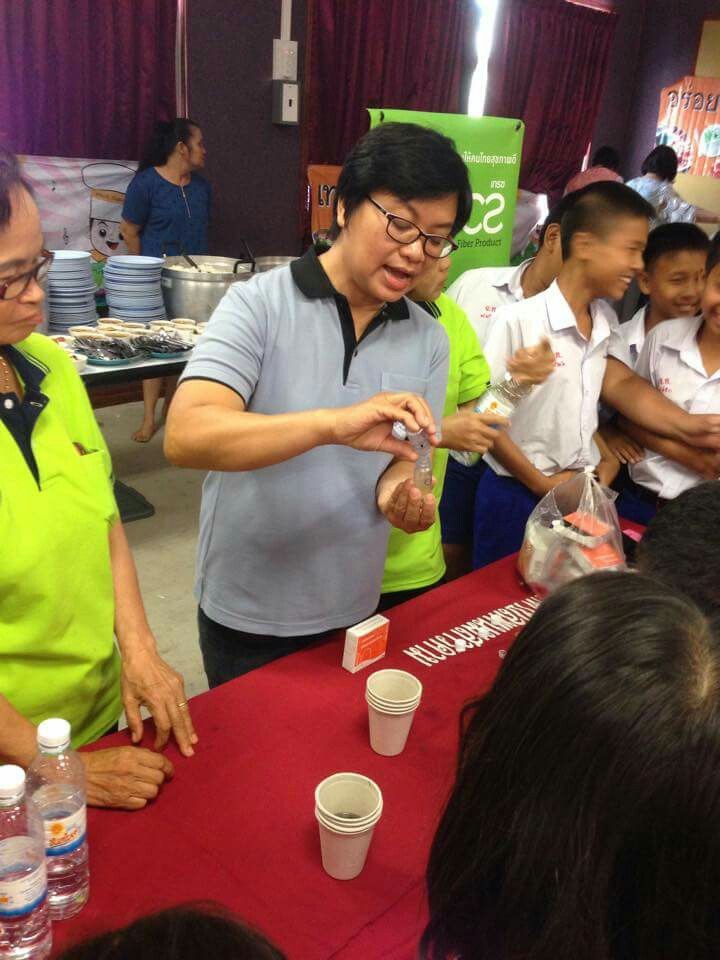 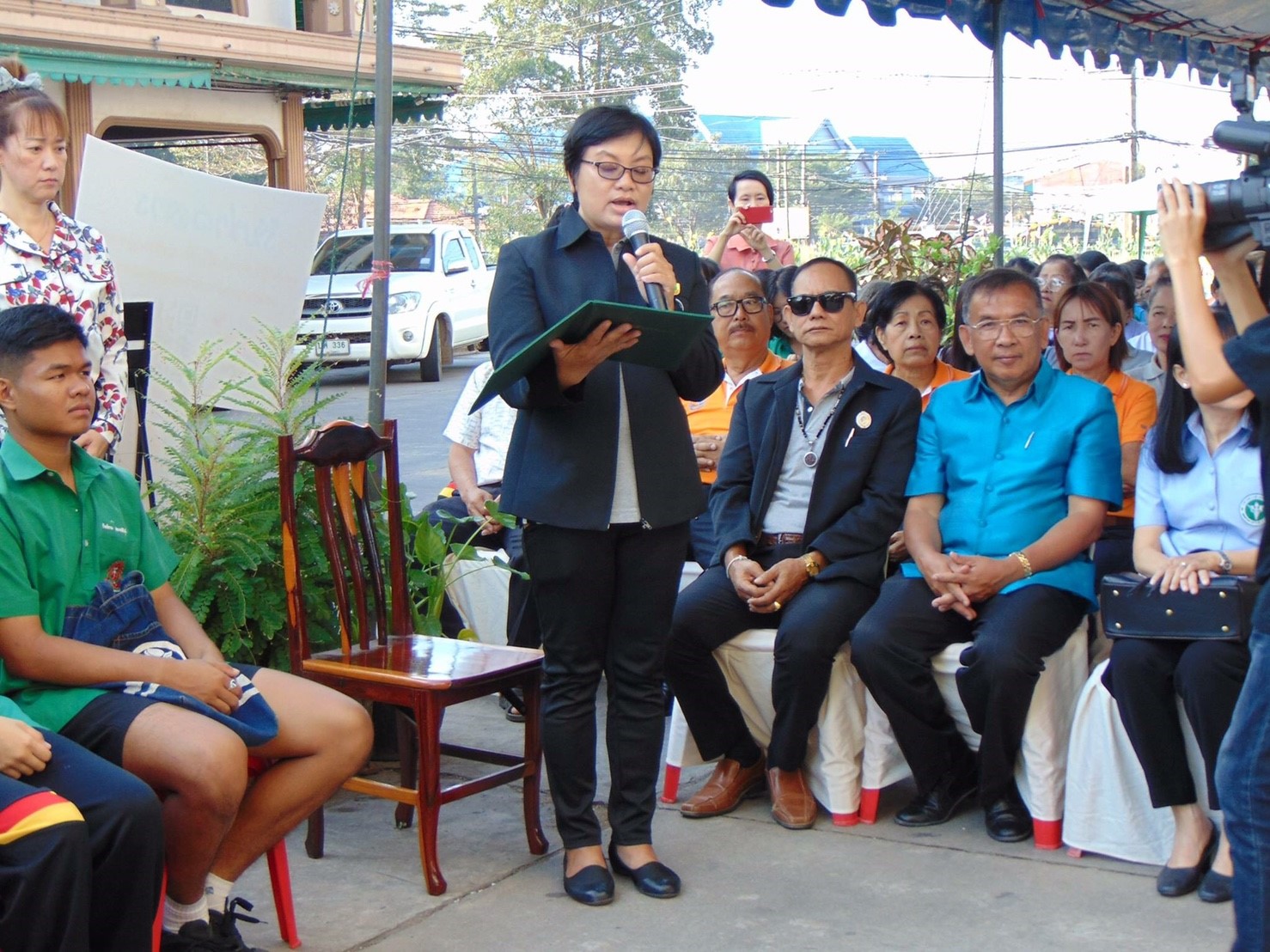 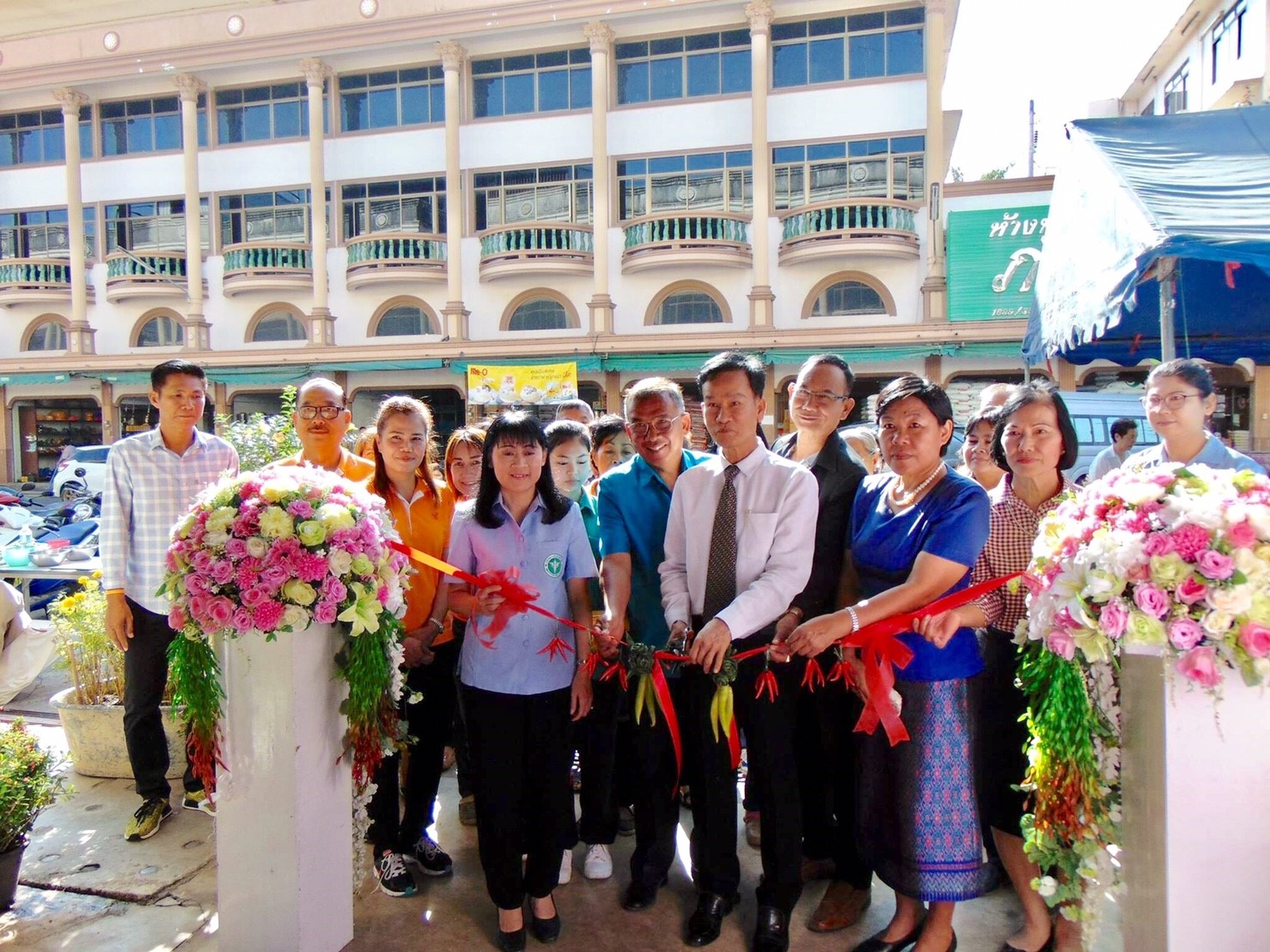 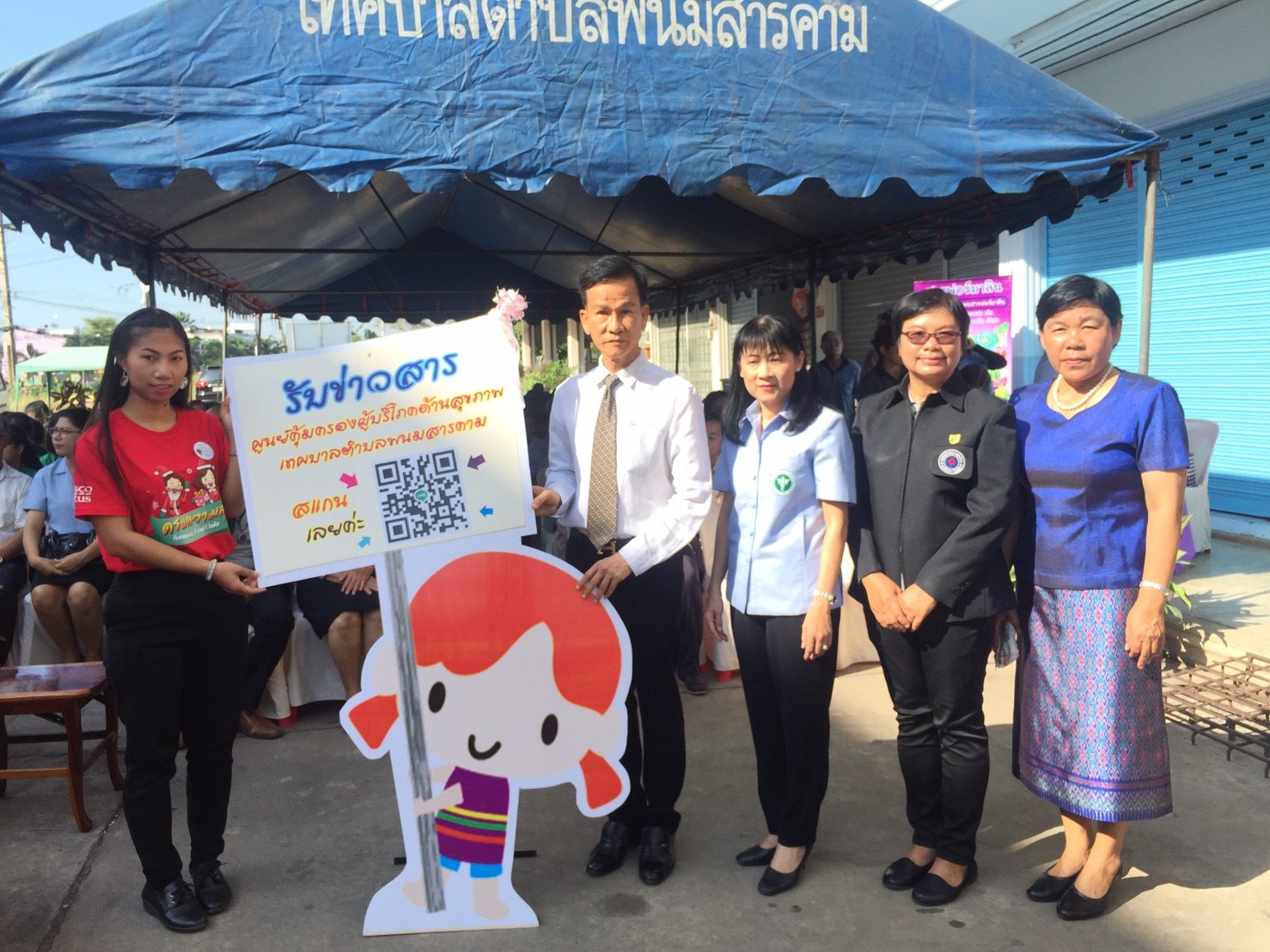 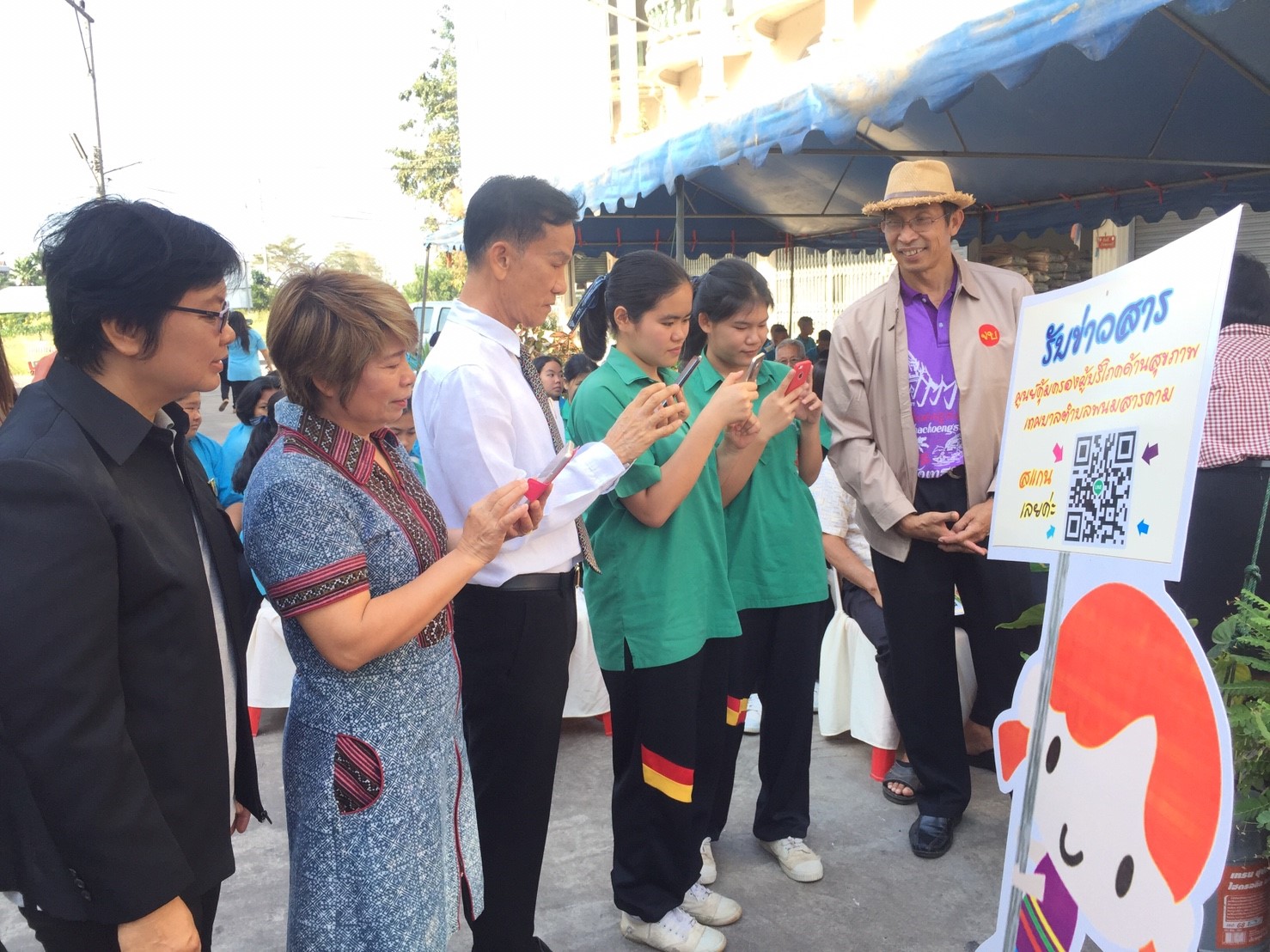 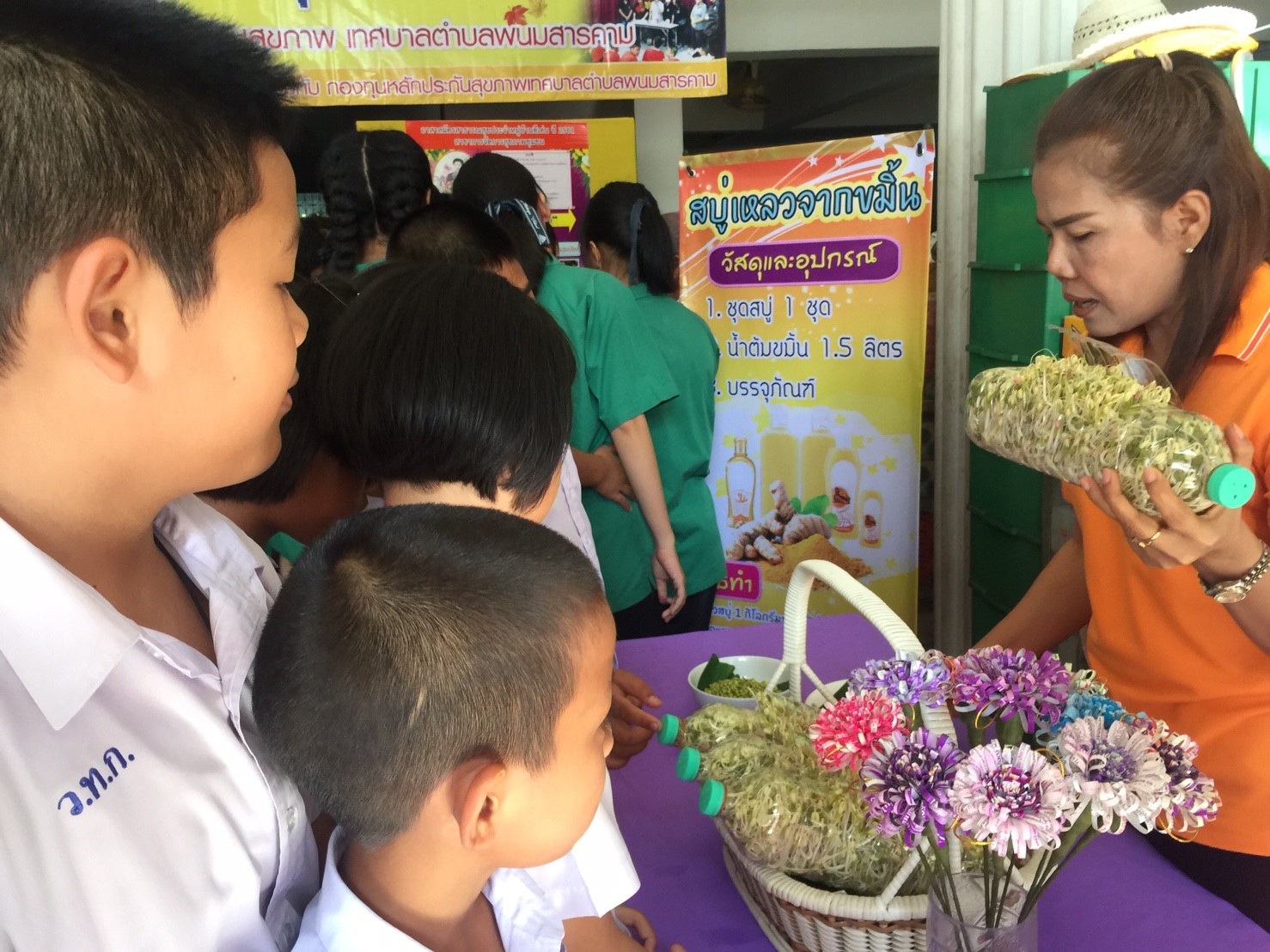 การควบคุมมาตรฐาน
การเผยแพร่ความรู้และสร้างเครือข่าย
การบอกต่อกันแบบปากต่อปาก
การแจกแผ่นพับความรู้
การประชาสัมพันธ์ผ่านเสียงตามสาย
ประชาสัมพันธ์ผ่านเว็ปไซต์เทศบาลตำบลพนมสารคาม
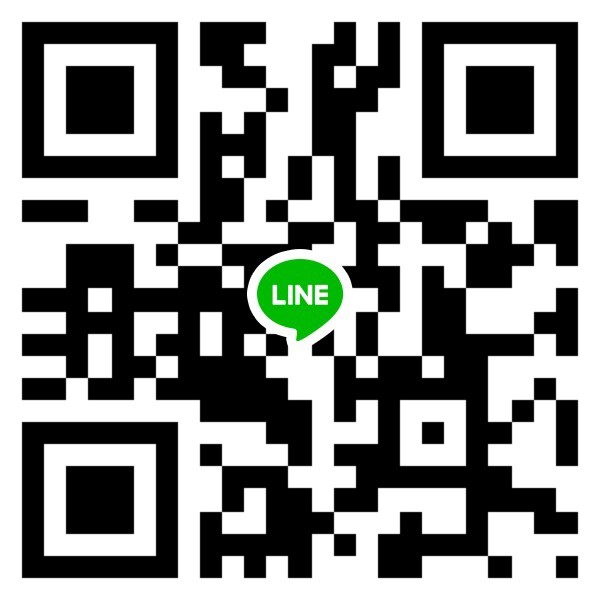 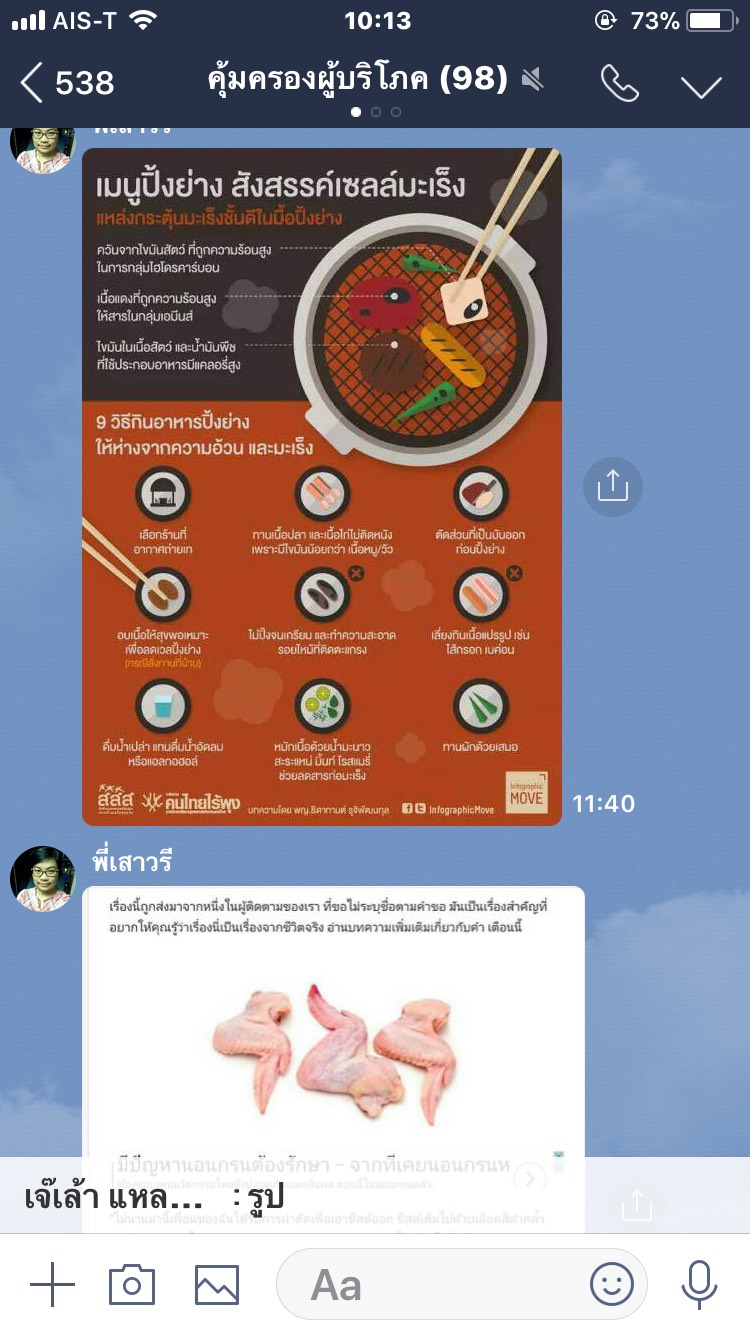 ประชาสัมพันธ์ผ่านแอพลิเคชั่น LINE
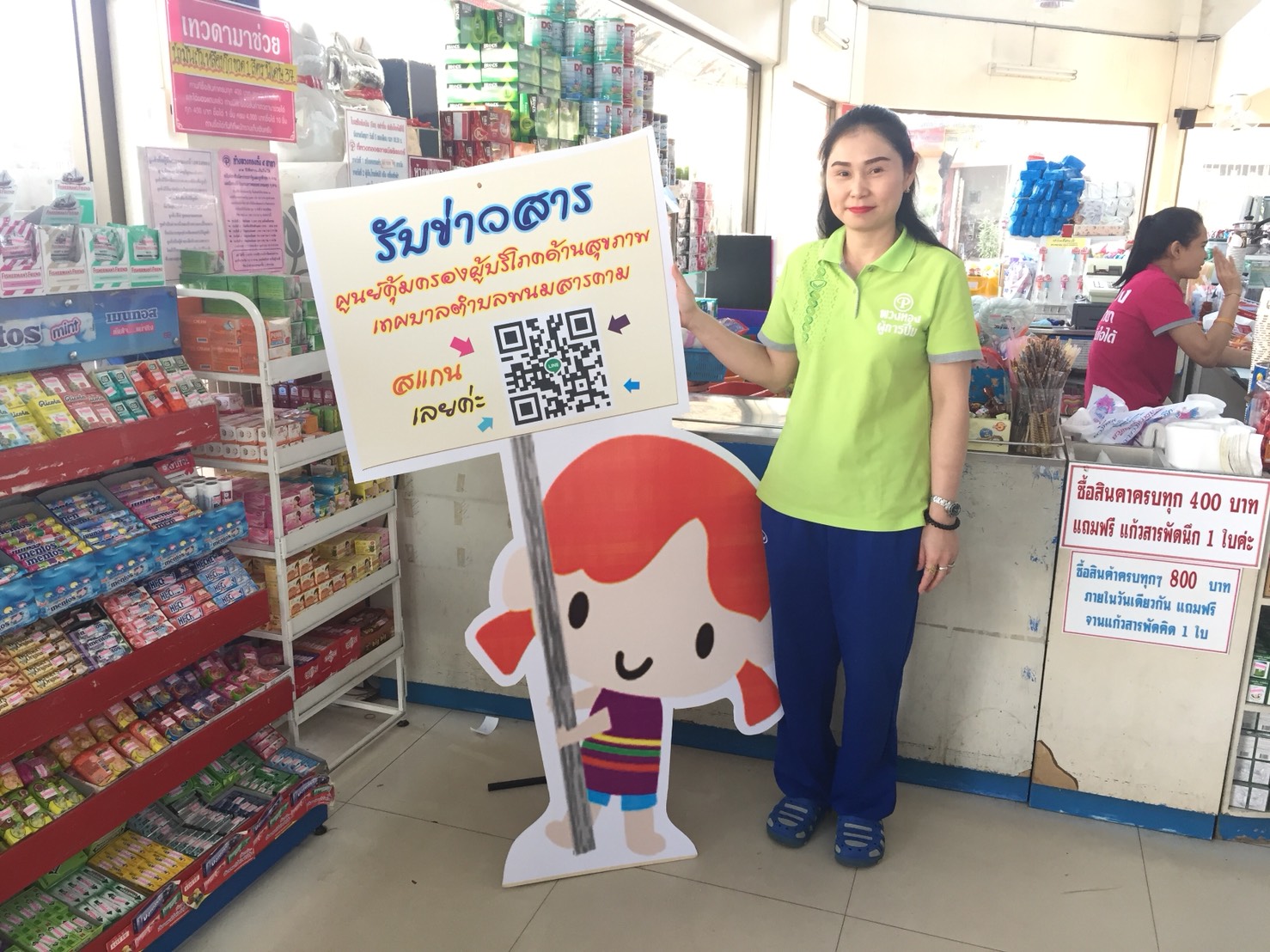 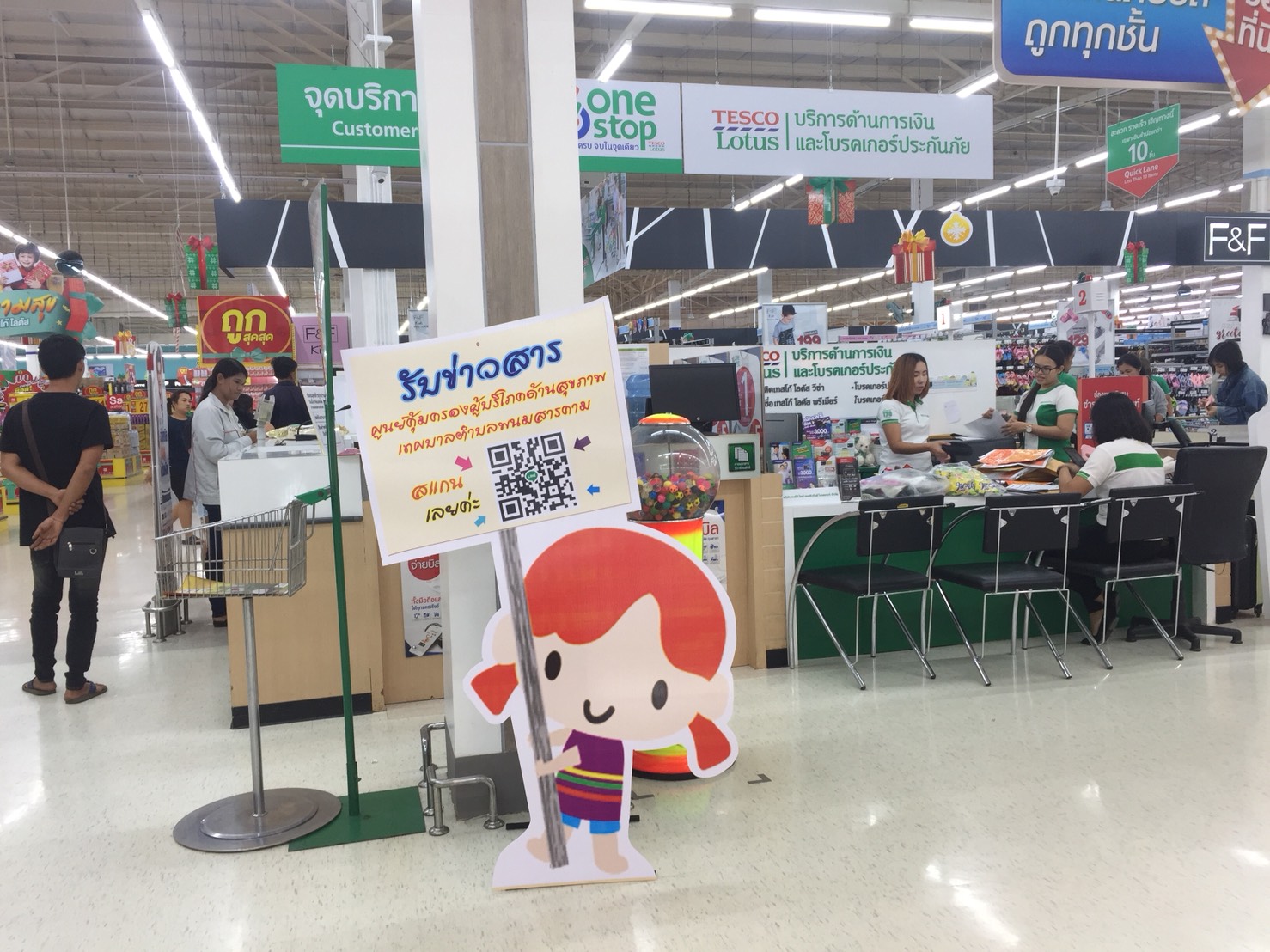 นวัตกรรมการดำเนินงาน